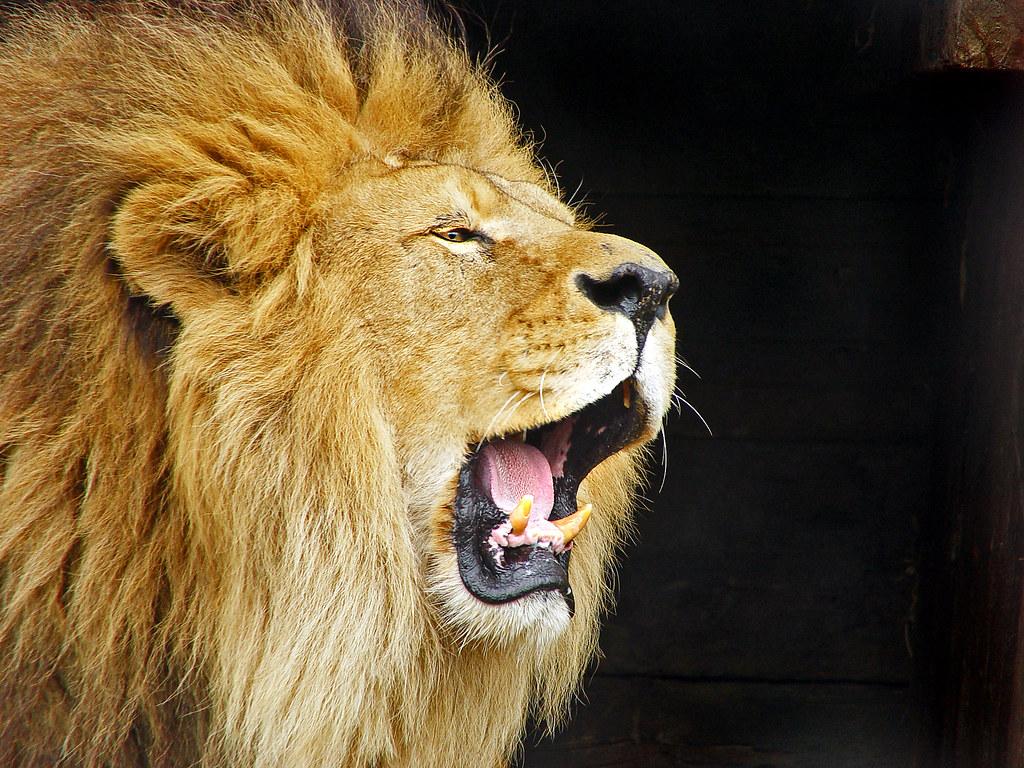 School Update
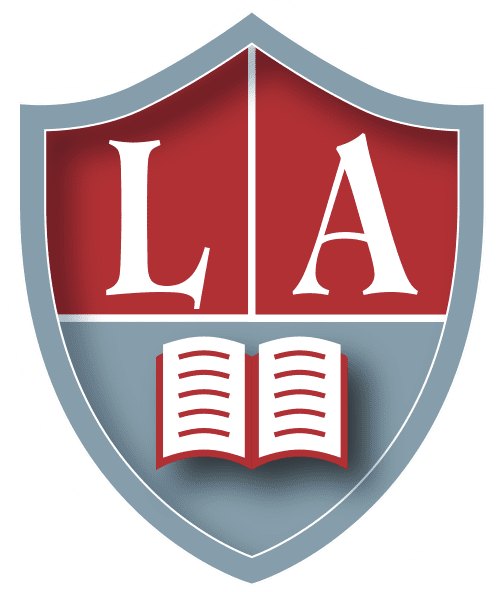 MISSION
Through rigorous academics, character development, and strong supports for every learner, Libertas Academy Charter School prepares all sixth through twelfth grade students to succeed within the college of their choice and to be positive, engaged members of their communities.
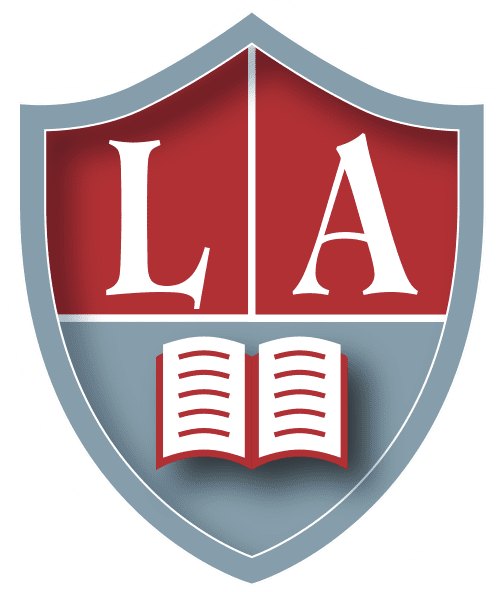 2
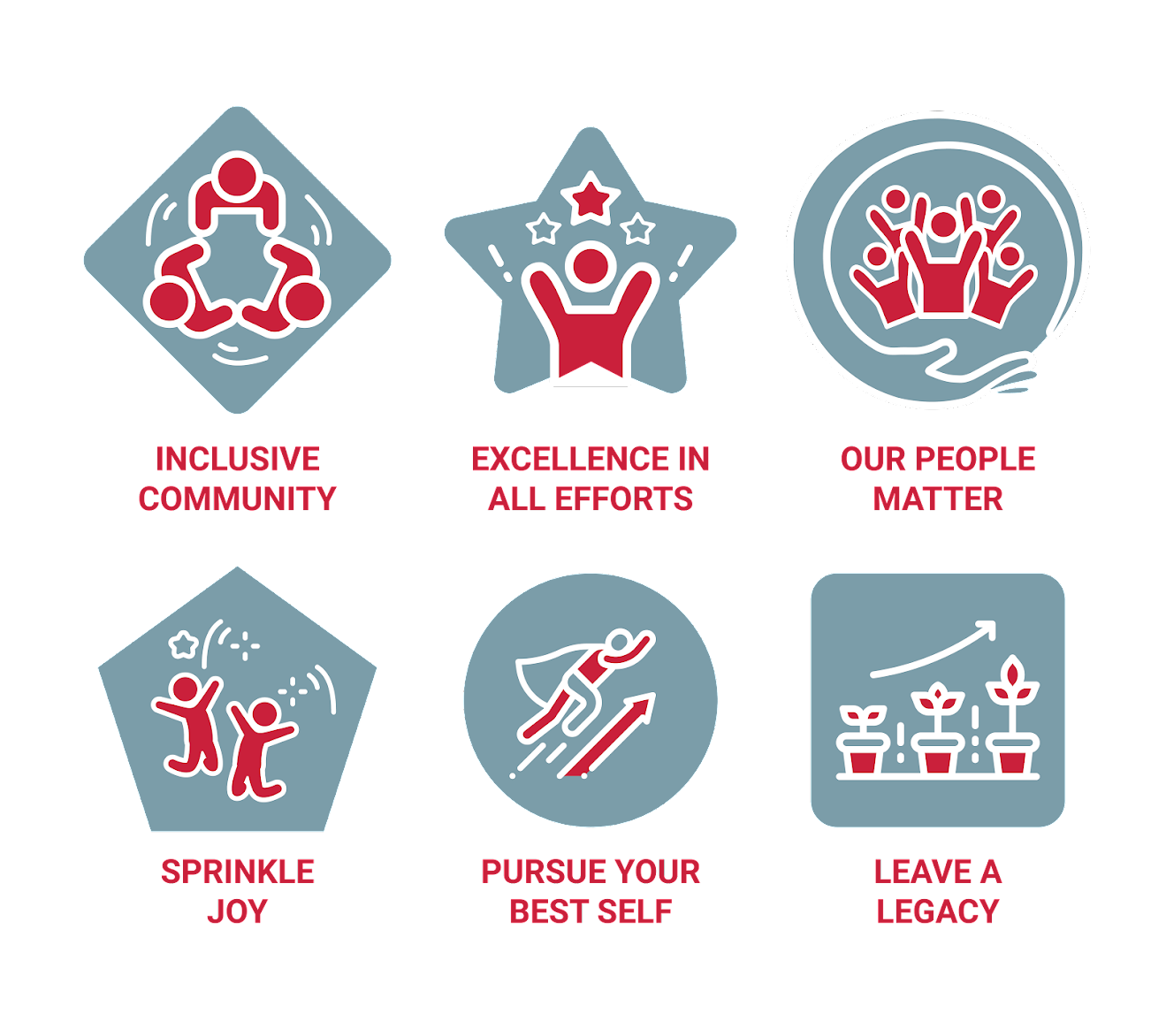 Core Values
Highlights
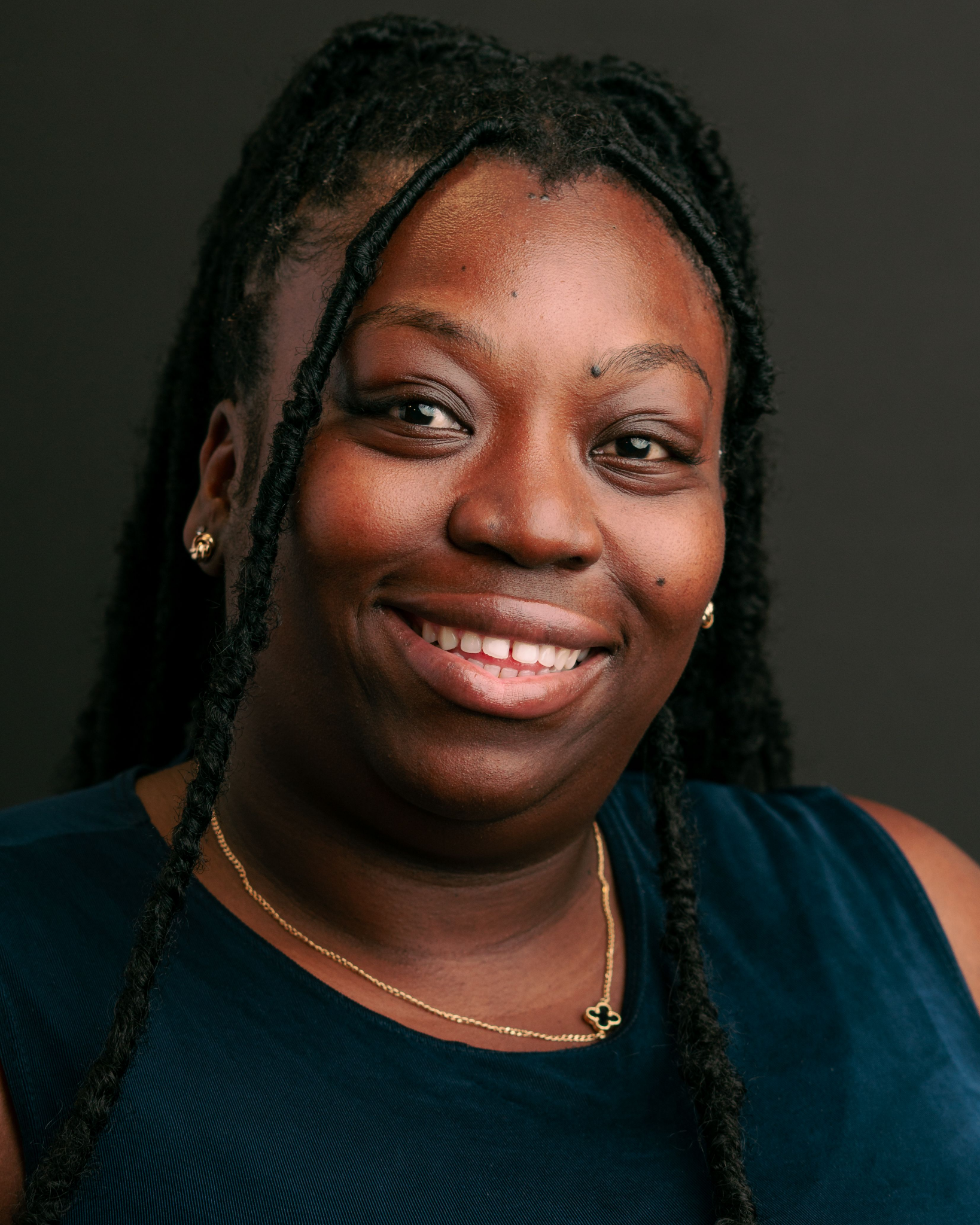 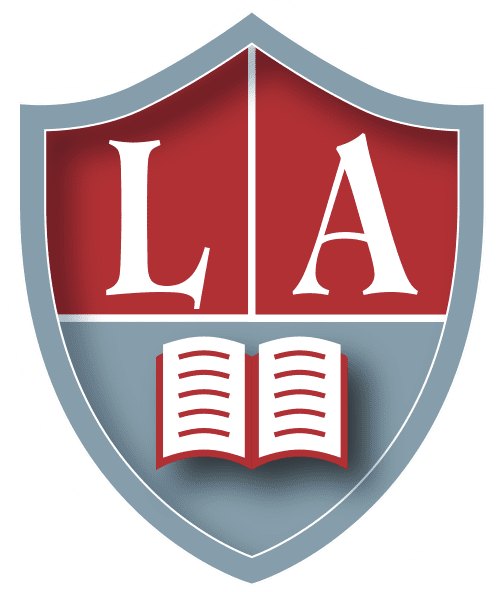 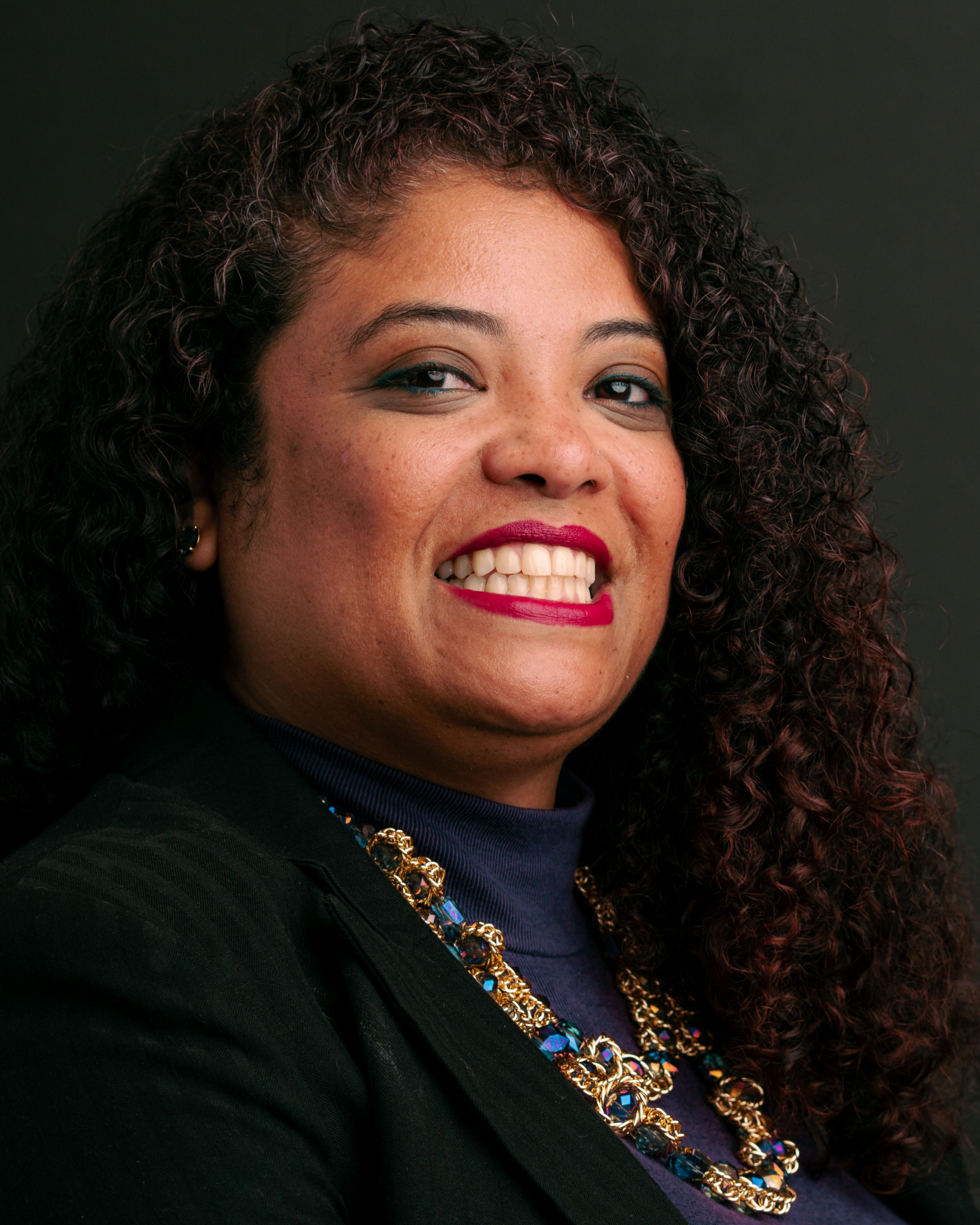 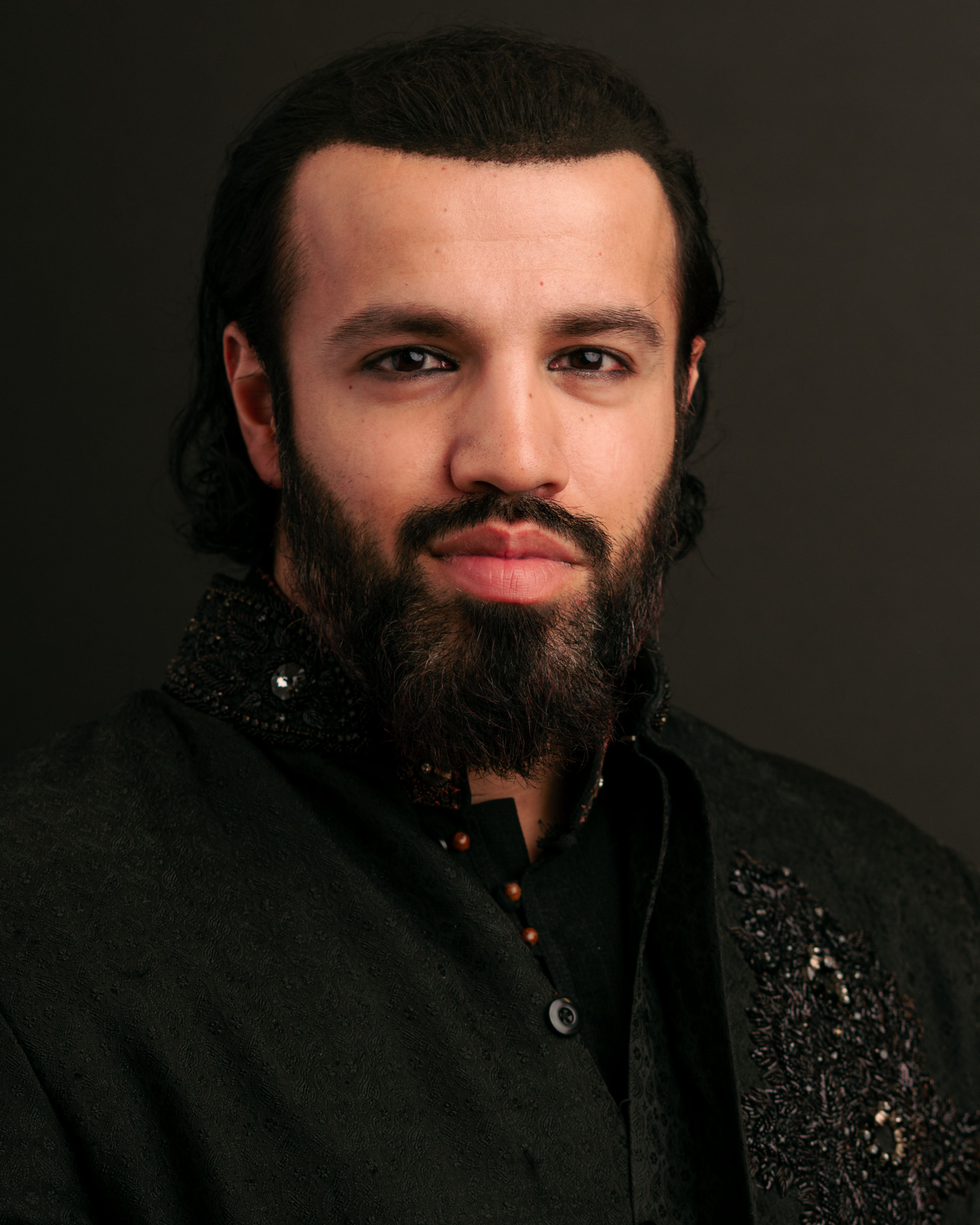 HIGHLIGHTS- Talent
Diversity of Staff
Promoting of Educators helps to foster different perspectives that ultimately help to empower students to embrace differences and helps to cultivate a more inclusive and equitable learning environment.   This ultimately helps us to fulfill on our mission to our students 

Stats: 
55 of our 98 staff members identify as people of color:

56%
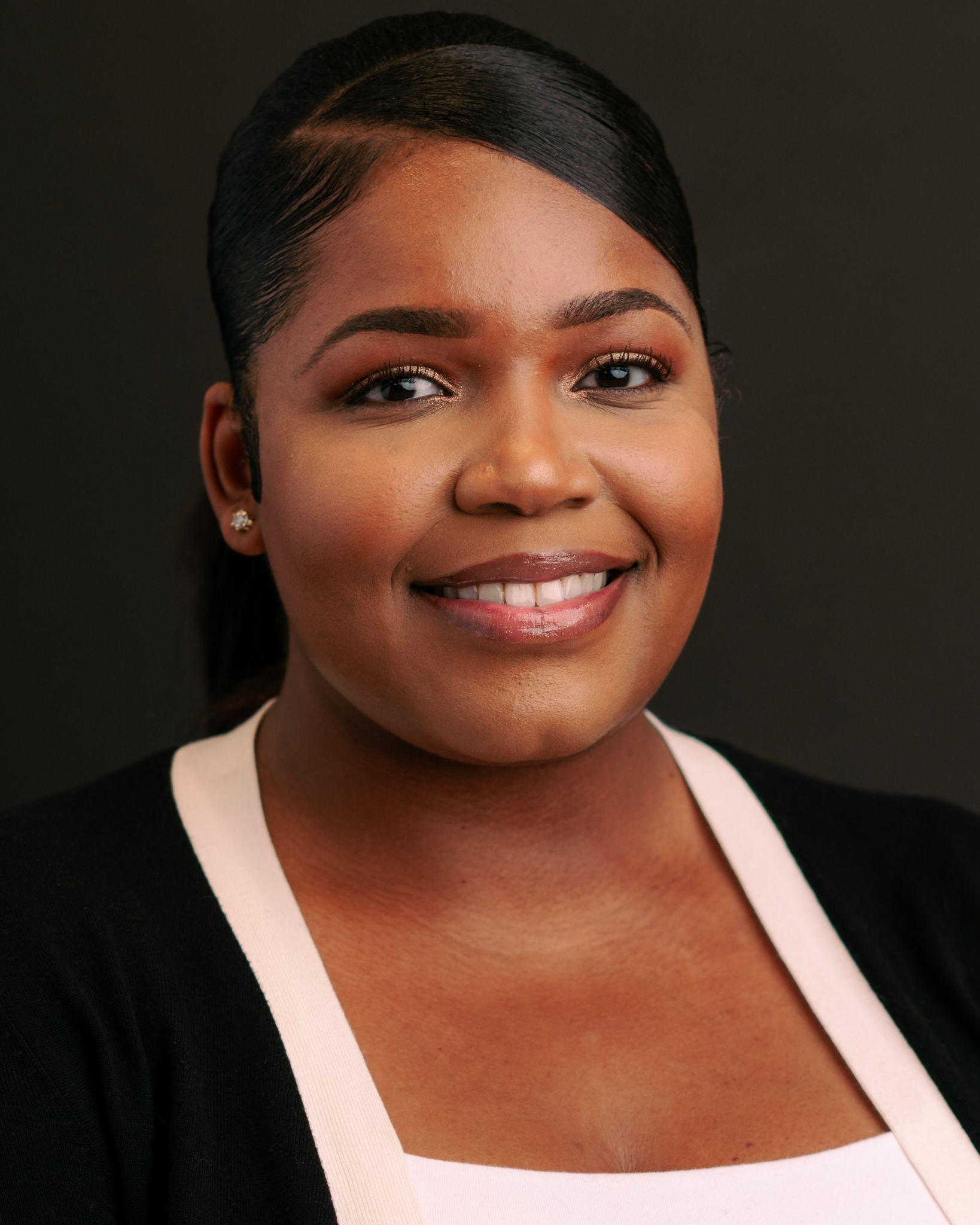 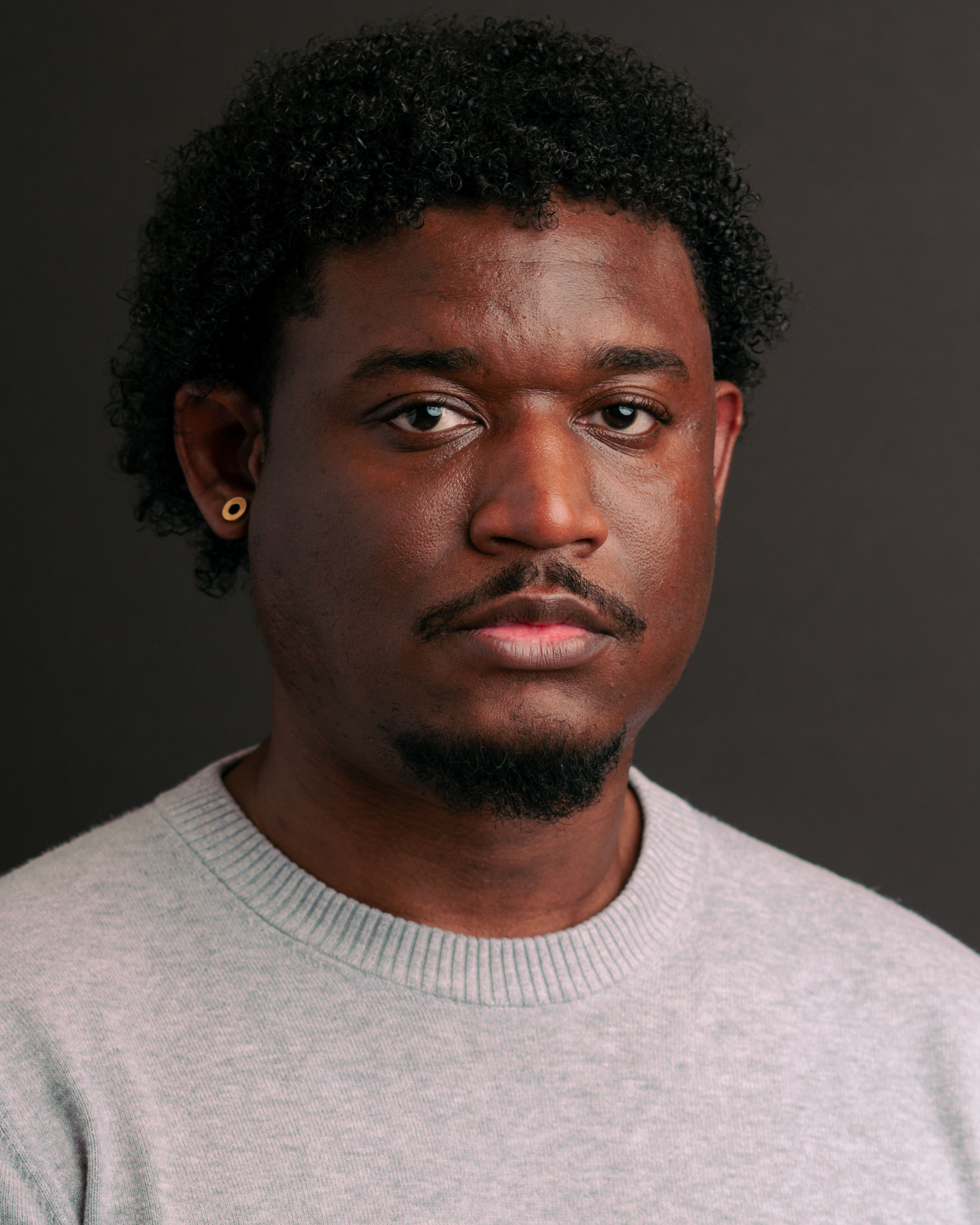 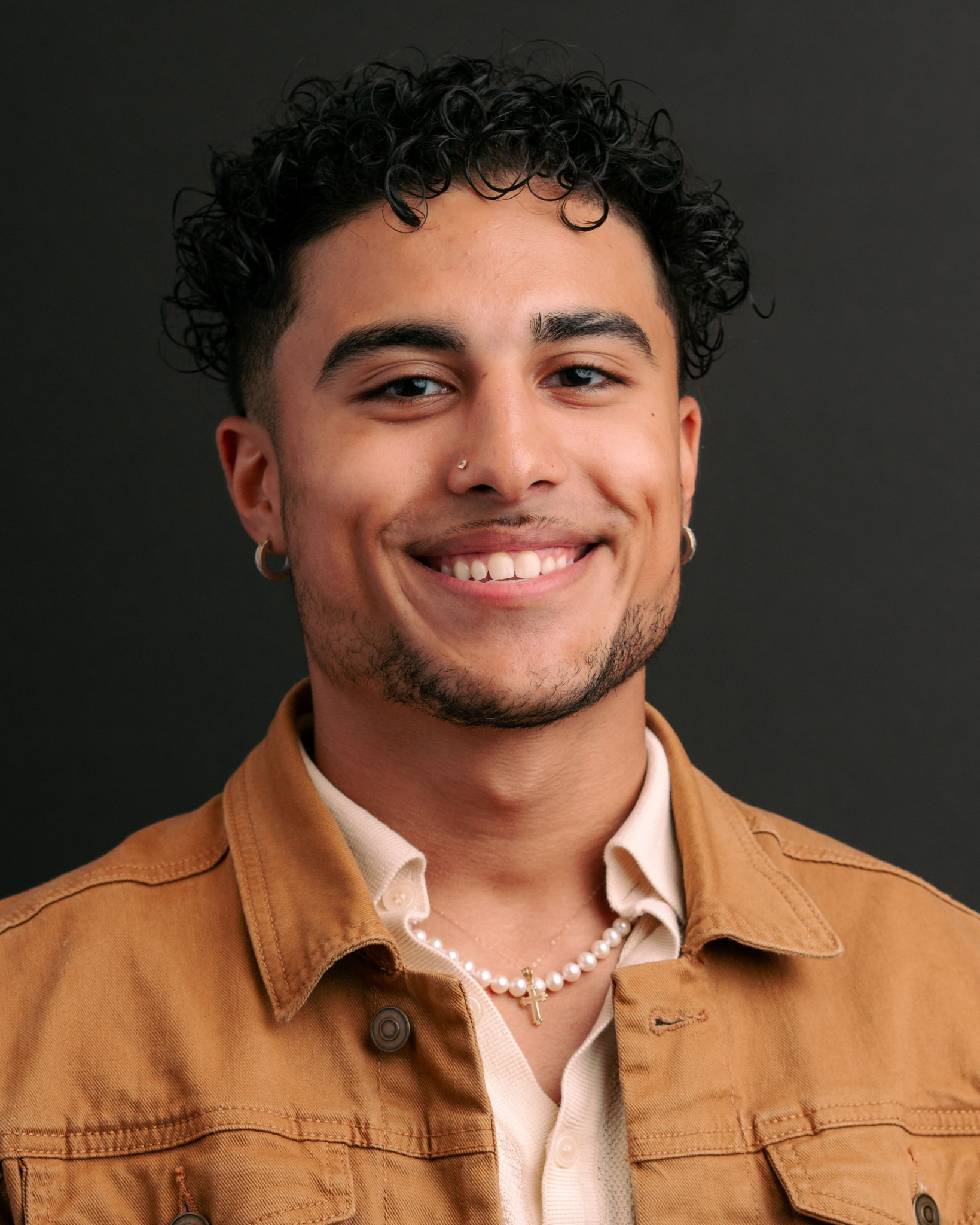 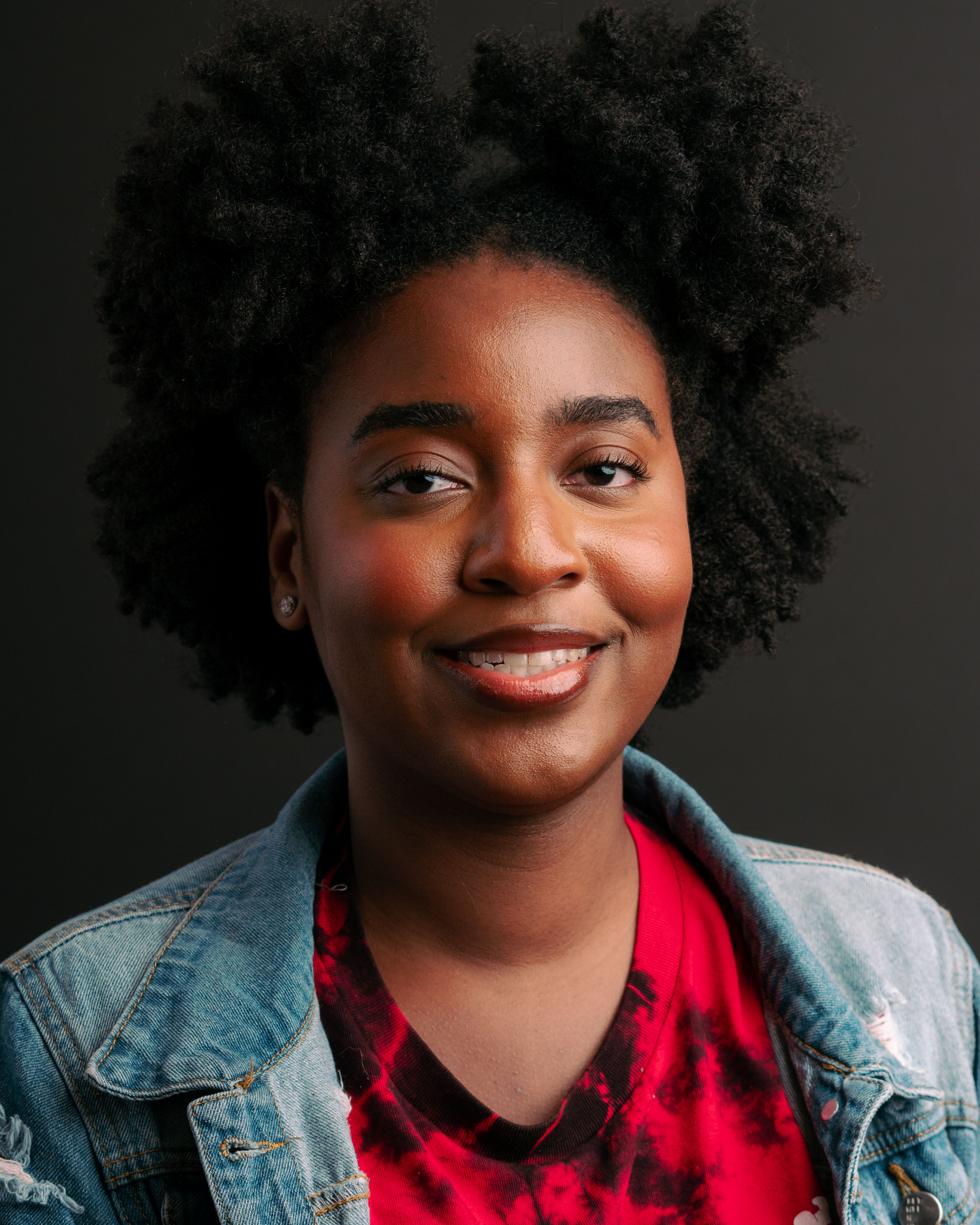 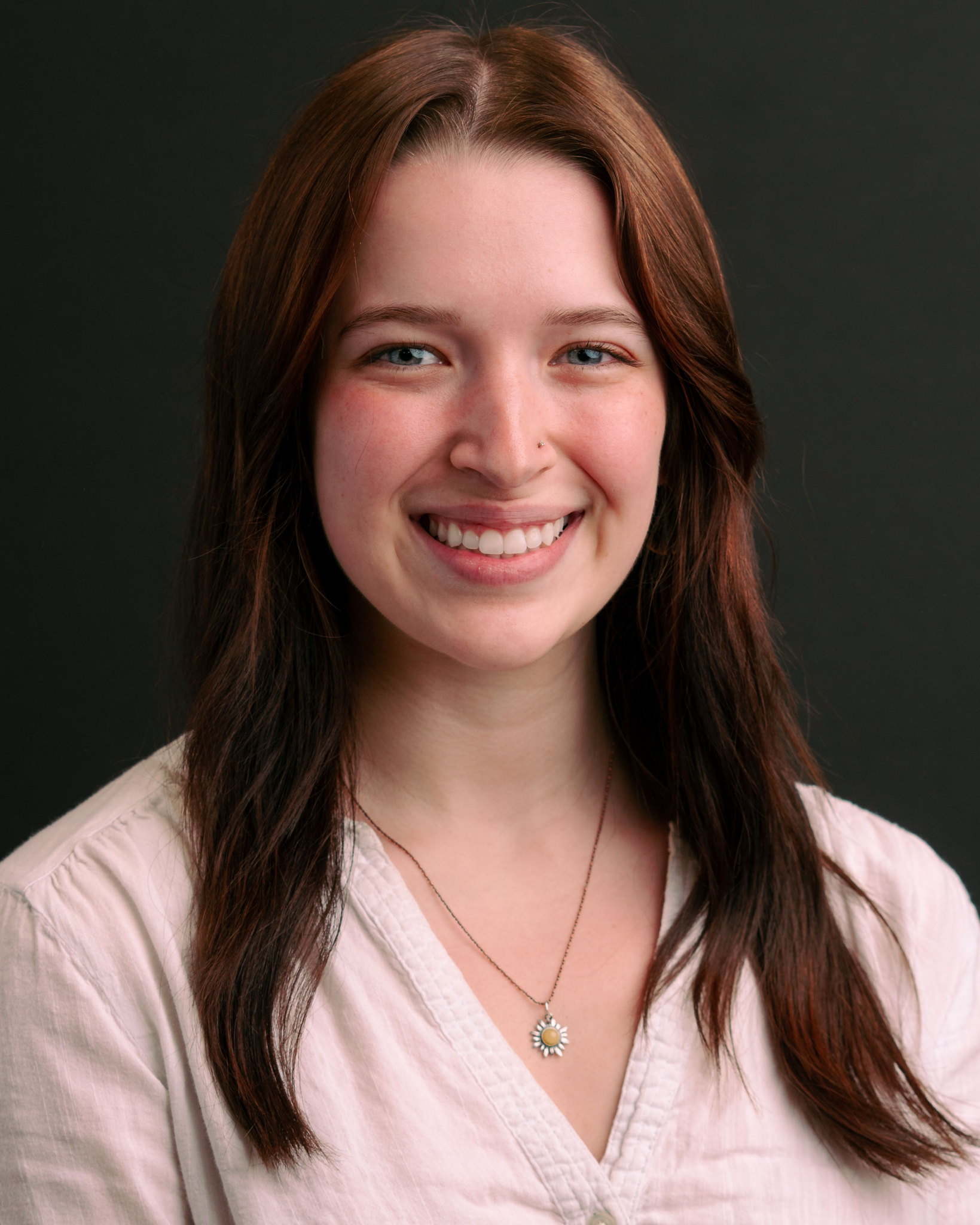 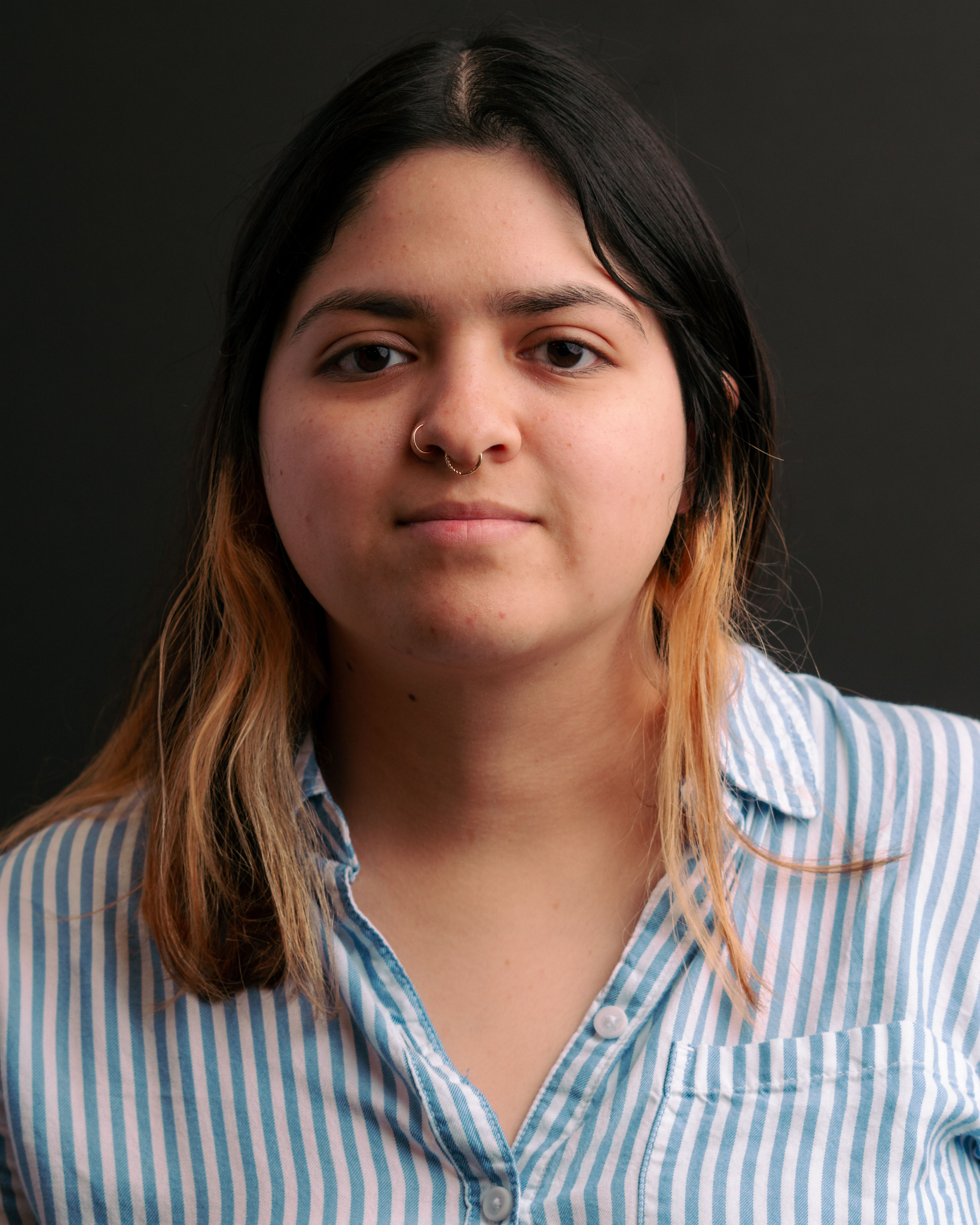 5
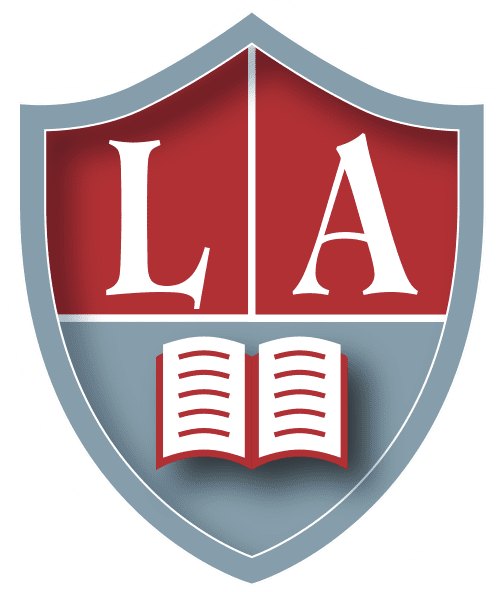 HIGHLIGHTS- Recruitment
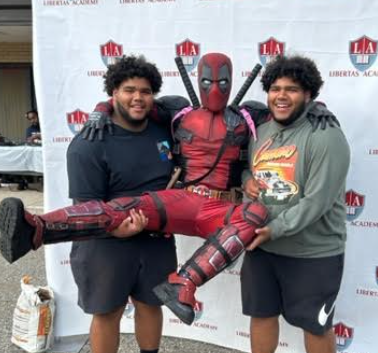 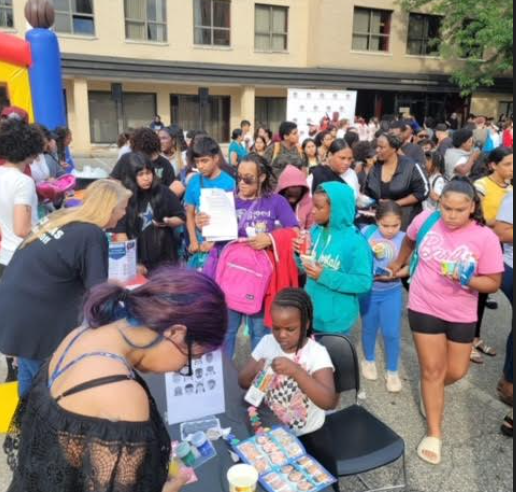 Highlights for Recruitment 
We are fully enrolled for Middle school and 9th grade.  

We have a wait list for 6th, 7th , 8th and for the first time 9th. 

We were able to  help more than 100 families with backpacks  school supplies in our back to school BBQ 

Drumline has been recruiting with me at the popular events in springfield and we were on the community news paper. 

Puerto Rican parade - We were loved by the community.
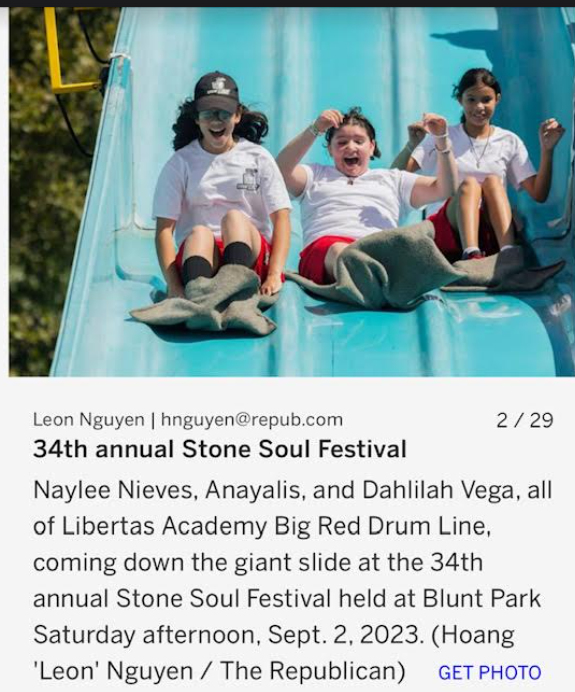 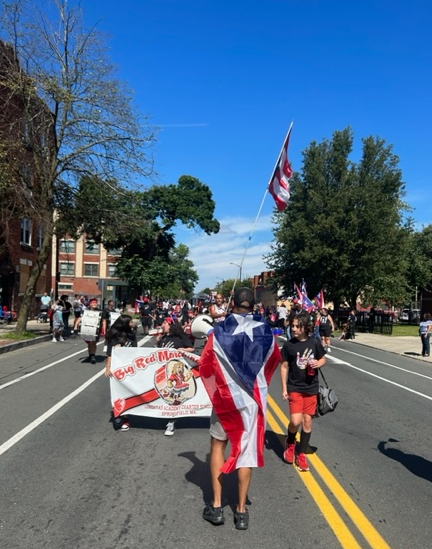 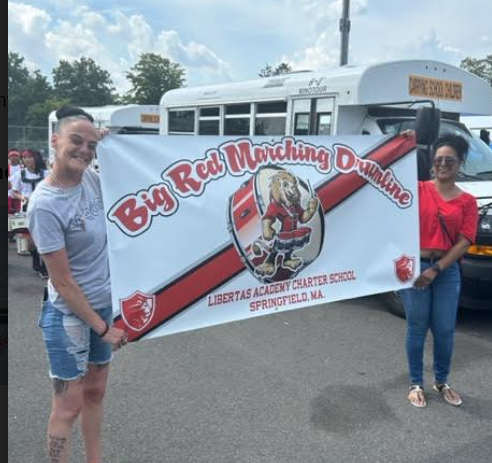 6
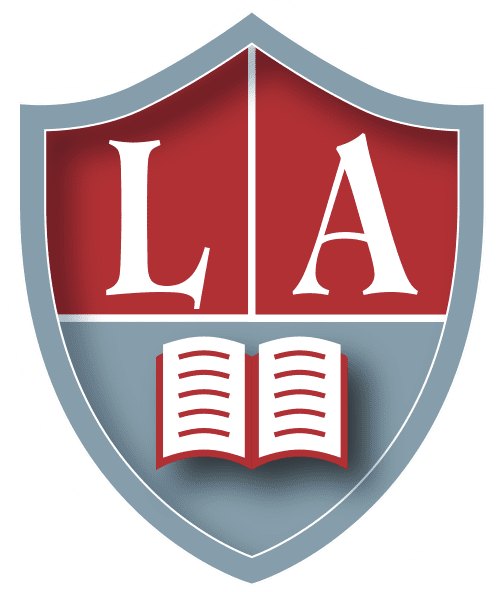 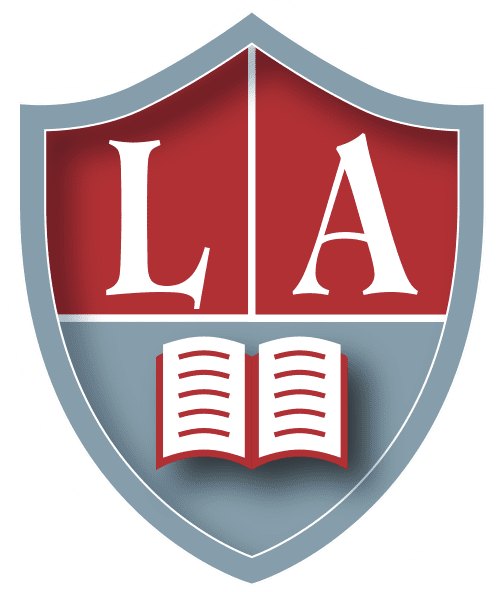 Sports we are currently tracking for the 2023-24 SY are:
7
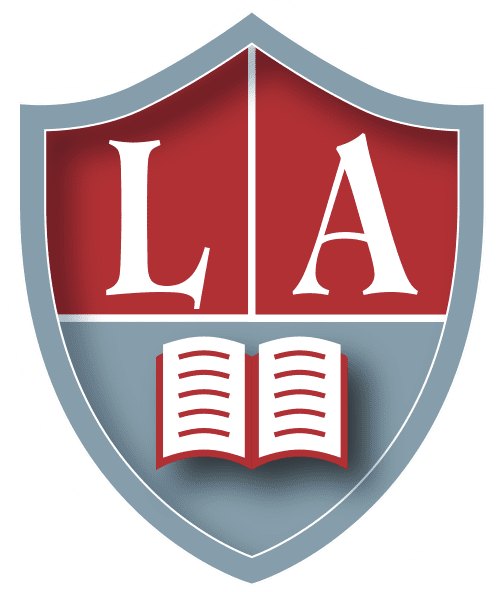 STATE OF DEPARTMENT - GOALS, DATA, AND HIGHLIGHT
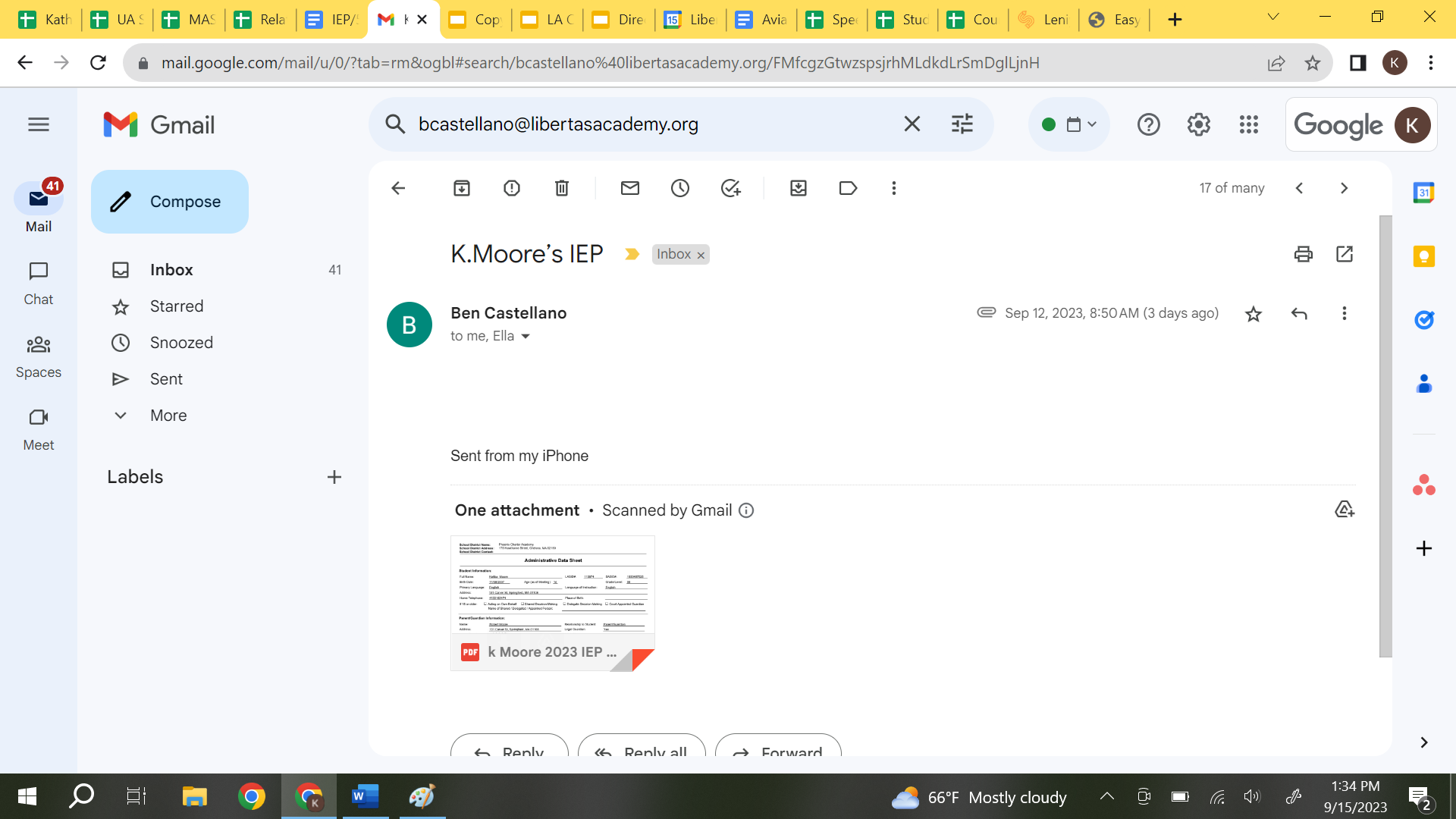 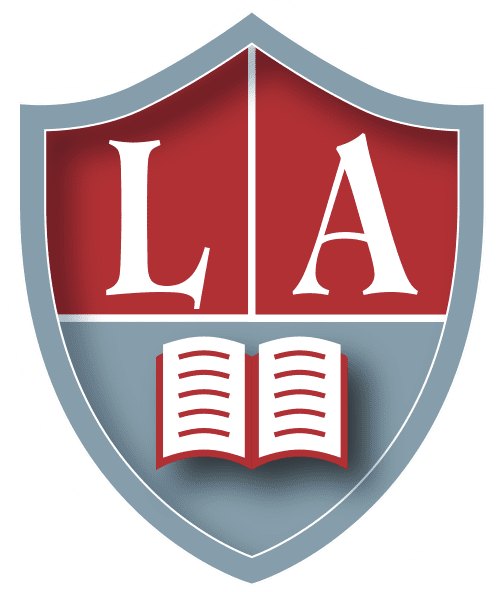 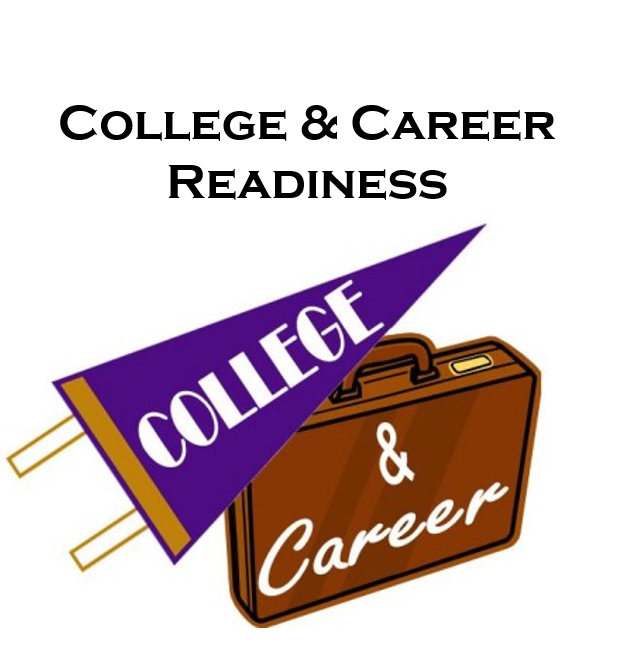 College & 
Career 
J. Rosario
9
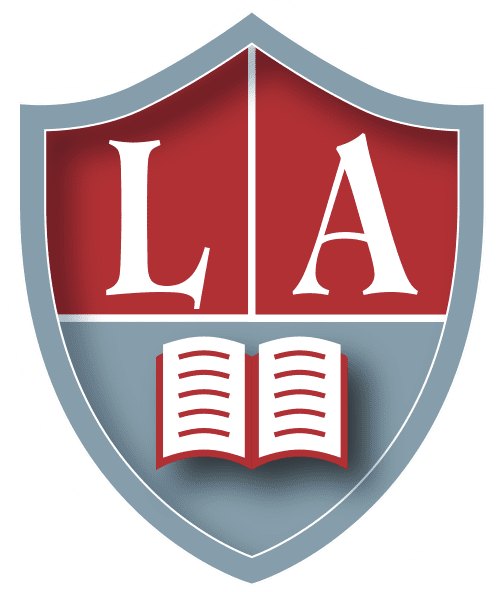 SUMMER HIGHLIGHTS
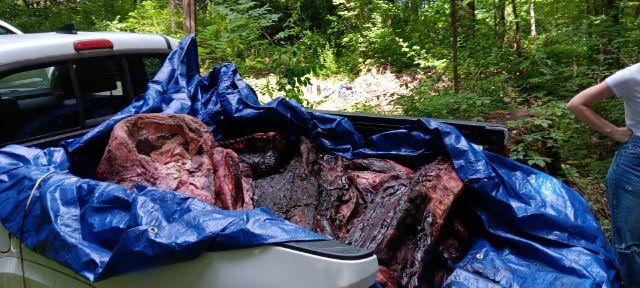 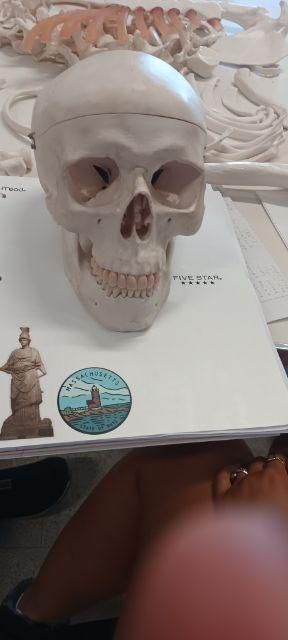 Summer Pre-College Programs
24 students participated in a pre-college program
Massenberg STEM Institute [UMass]
University Without Walls - various programs [UMass]
EXPLO 360 [Wellesley University]
STCC | Airbrushing & Creating Mobile Apps
HCC | Cooking & Soccer Clinic (LA Student | Joey Dejnak)

SAT Math Summer Academy 
One-Week • August 14-18 
approx. 12 students
Khan Academy | Katherine Coursey
Incentives | Lunch | Learning
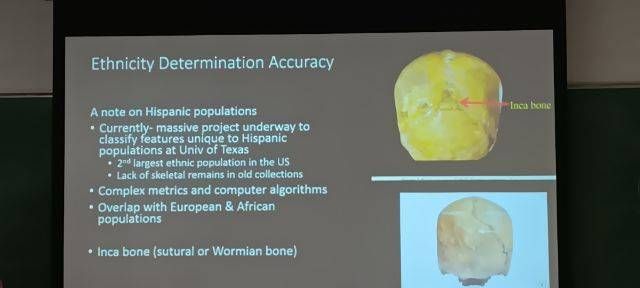 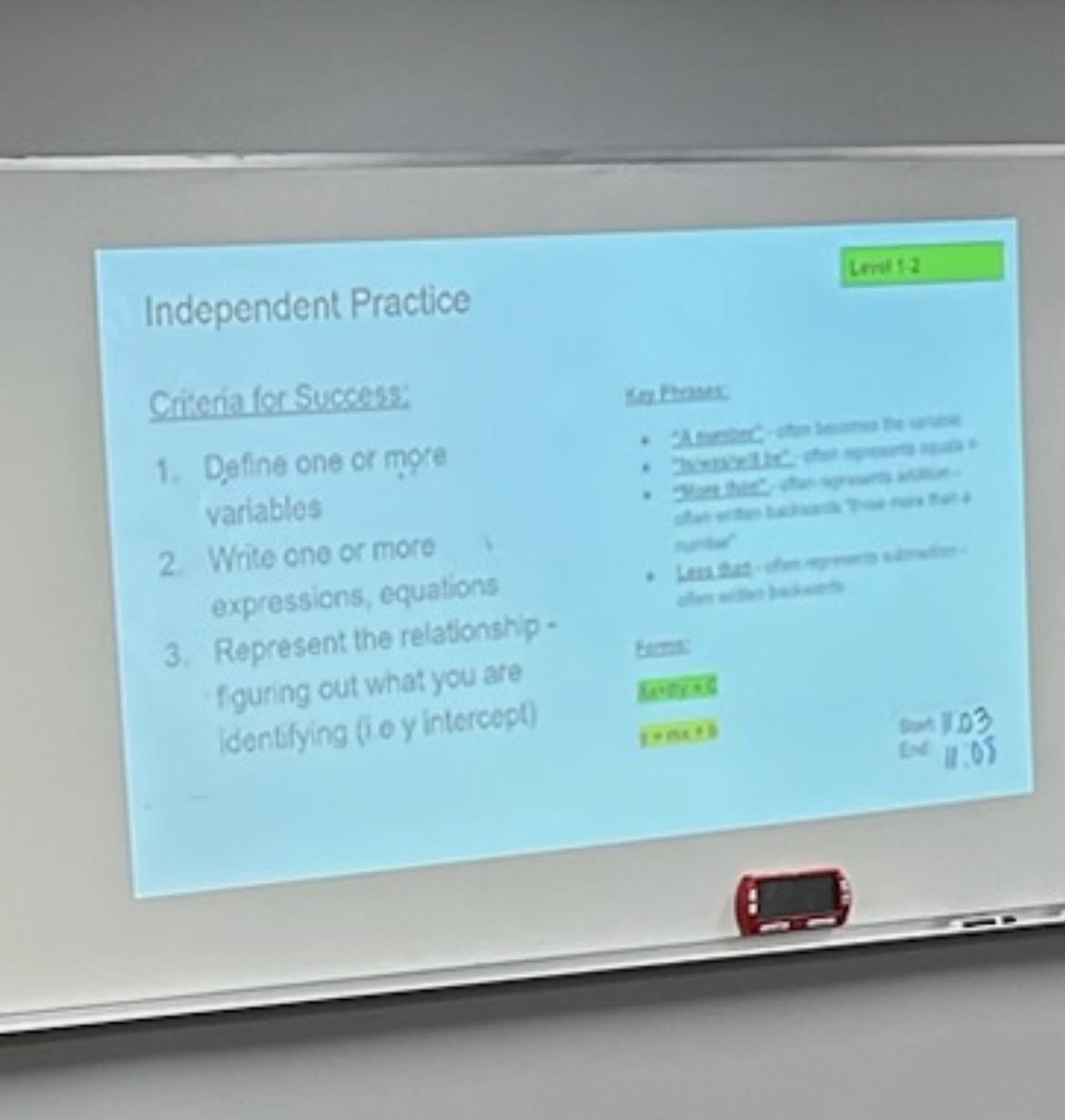 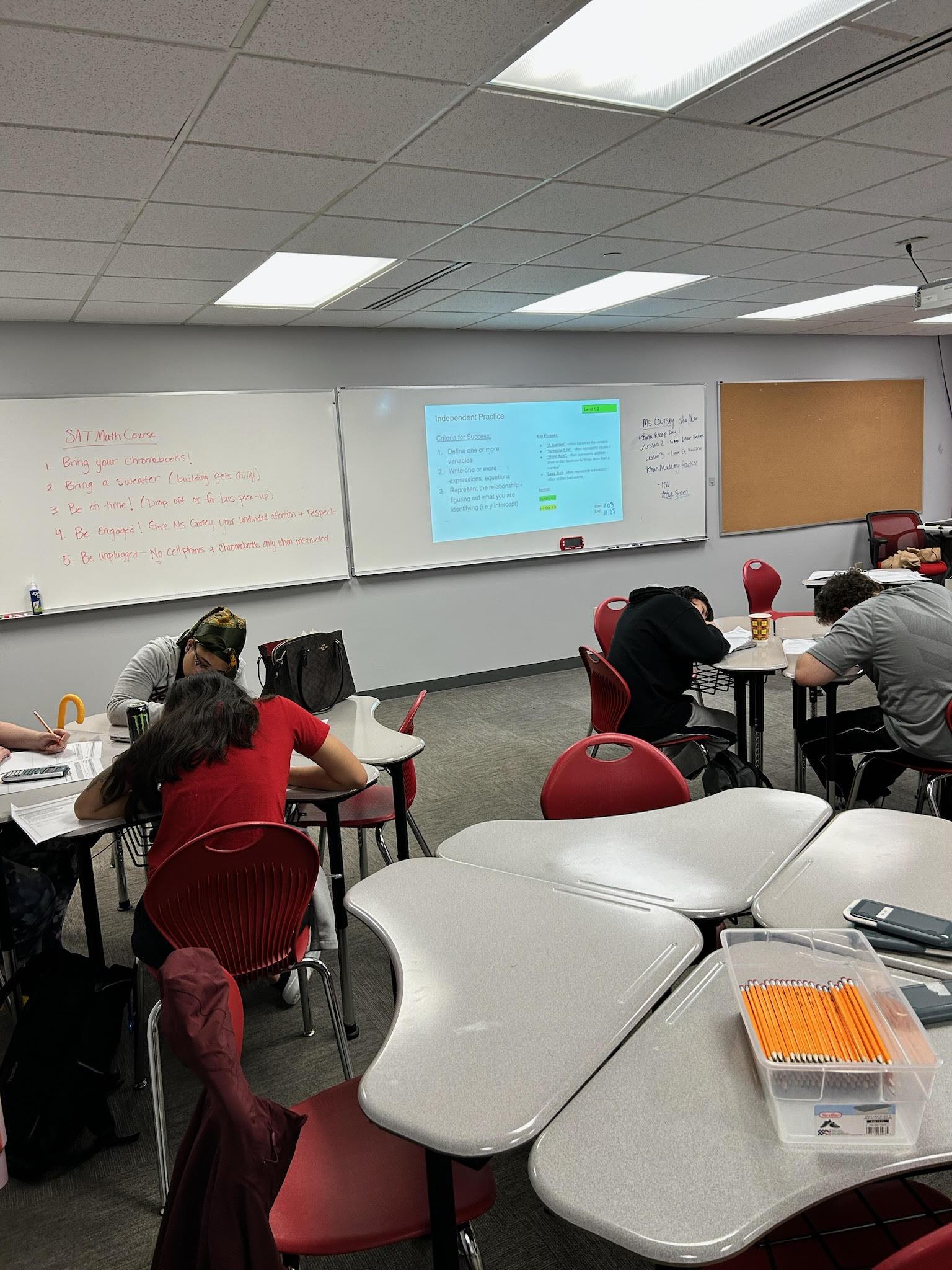 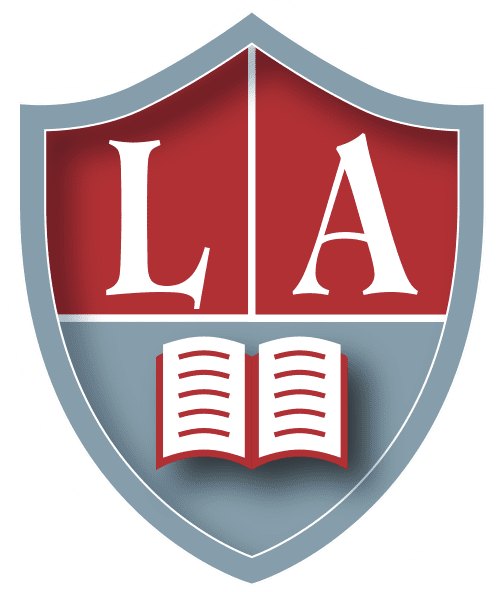 Upcoming Events
College Fairs
Monday, September 18 | 6:00pm - 8:00pm 
@ Western New England University 









Tuesday, October 24 | 5:00pm - 7:00pm 
@ Libertas Academy Charter School

Tuesday, October 31 | 9:00am - 12:00pm 
@ American International College (AIC)

Campus Tours 
In Progress |  1-2 fall visits | 1-2 spring
‘23-’24 HIGHLIGHTS
2023-2024 Academic Year

 First 11th grade class | Class of 2025 | 68 students

 College & Career Readiness | Intervention Block | Overgrad 
Setting Personal & Academic Goals
Exploration of post-secondary options
The College & Career Search Process
The College Application Process
The Financial Aid Process
Summer program selection & applications

SAT Prep Course (Math & Reading/Writing)
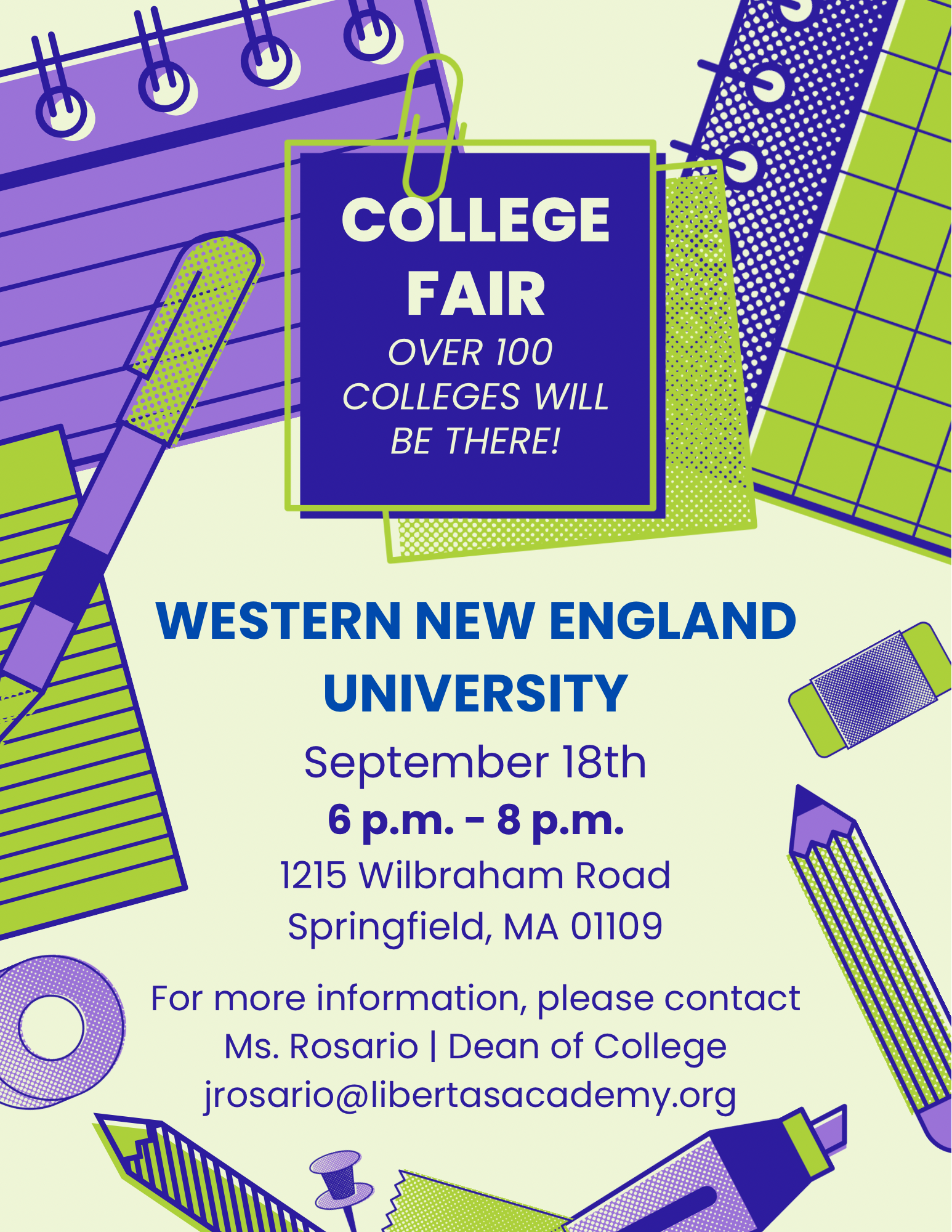 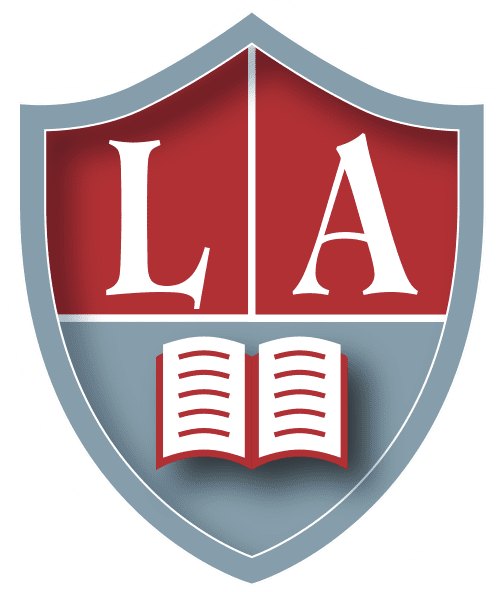 ‘23-’24 HIGHLIGHTS
2023-2024 Academic Year
   College Rep Visits | Visits from college admission reps throughout the academic year! 
College Reps will sign-up via Repvisits.com 
Student Ambassadors will greet Reps upon arrival
Visits will be hosted in the College & Career Readiness Suite (307)
Students in 11th grade will be prioritized
Students will learn about visits & sign-up during CCR block
We have an updated School Profile
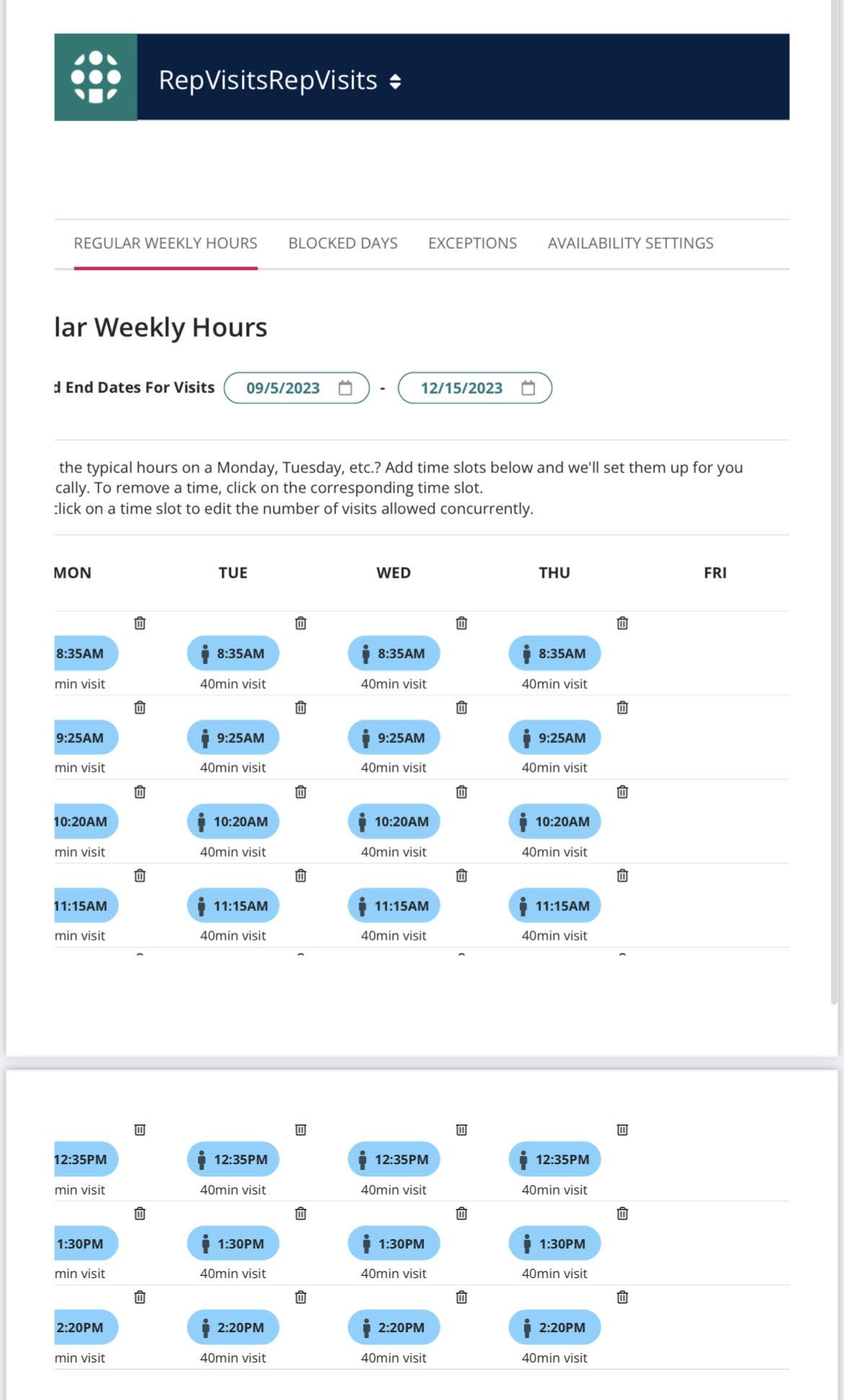 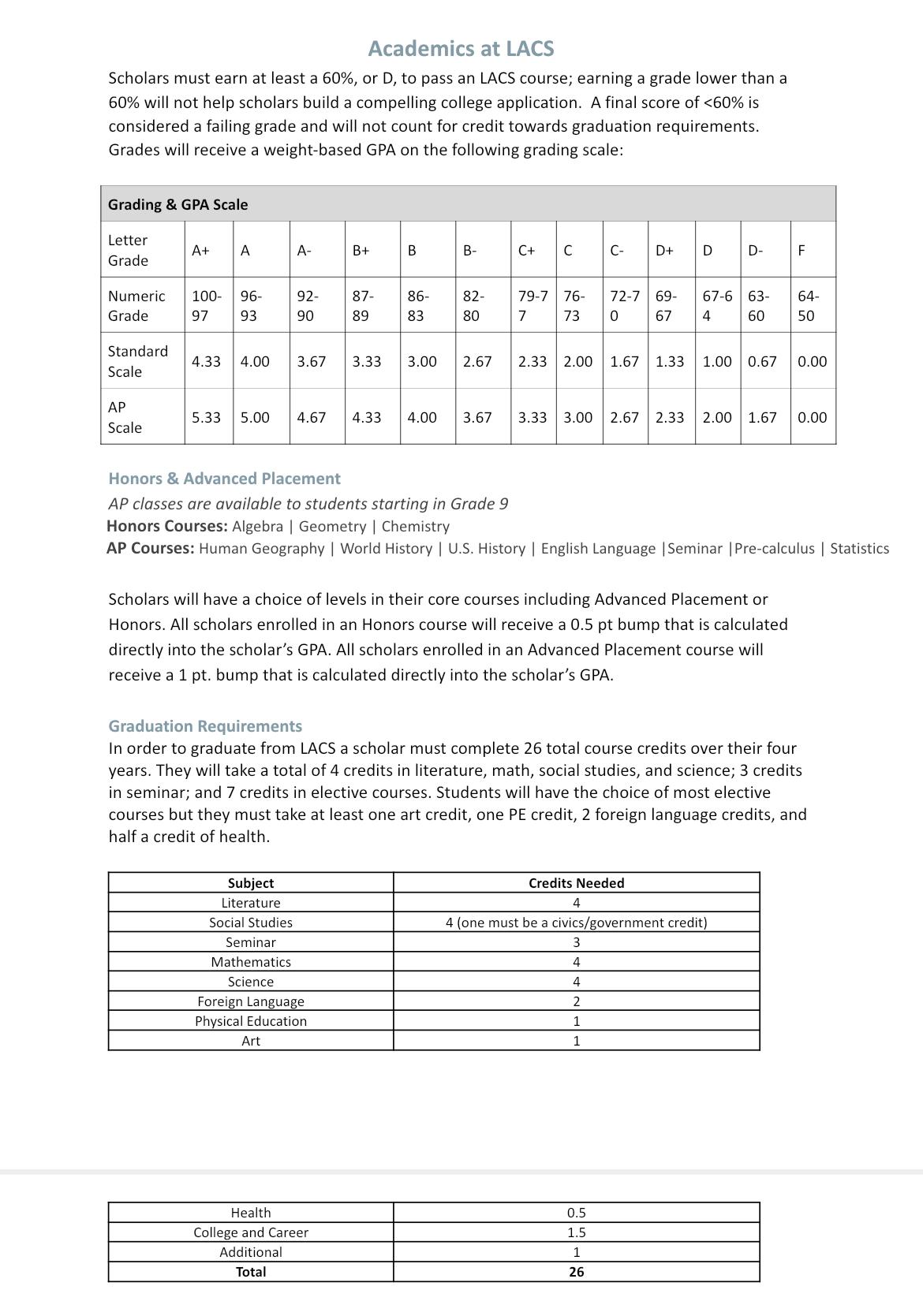 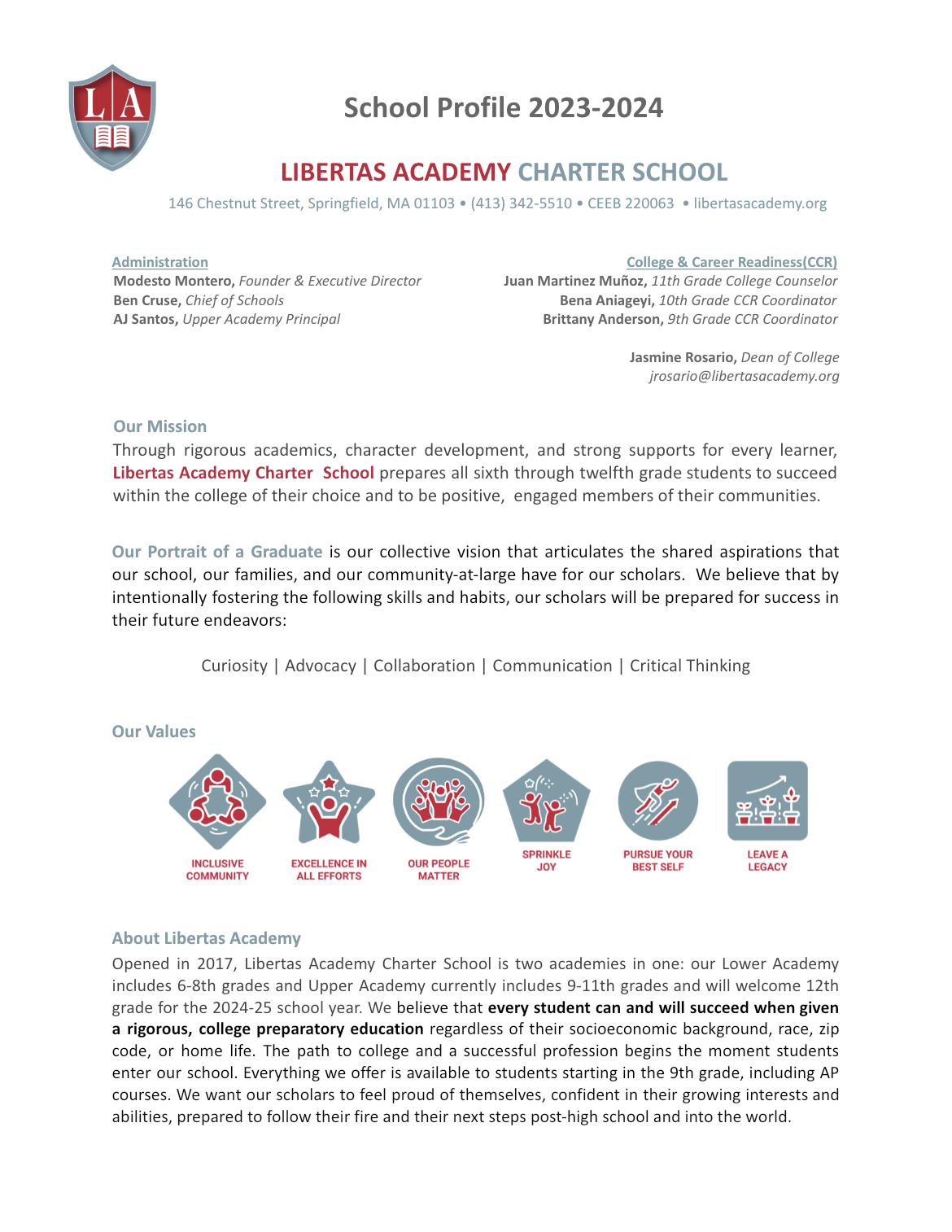 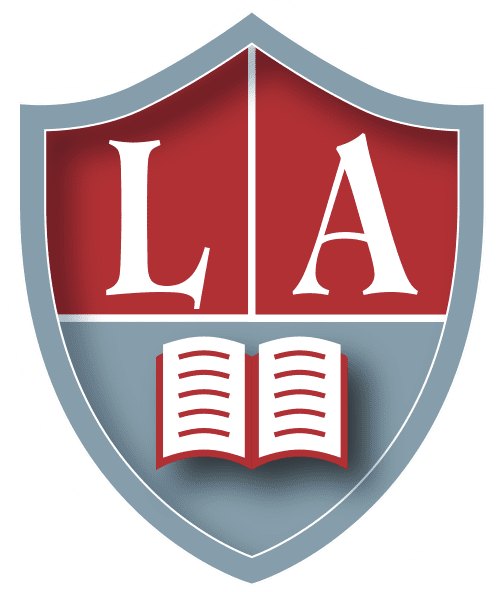 COLLEGE & CAREER READINESS - 
GOALS
Most Recent GPA Data (as of 9/12)
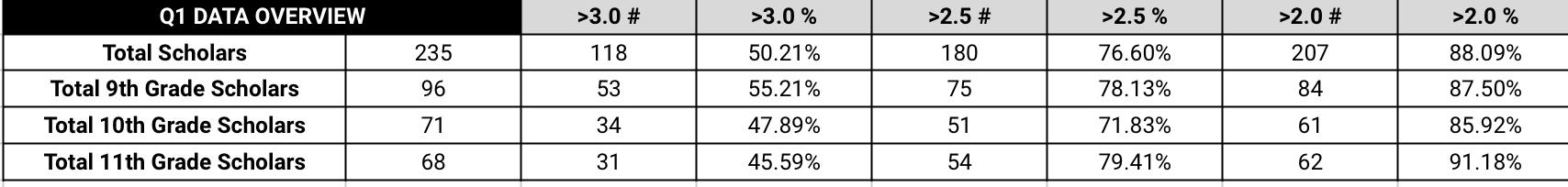 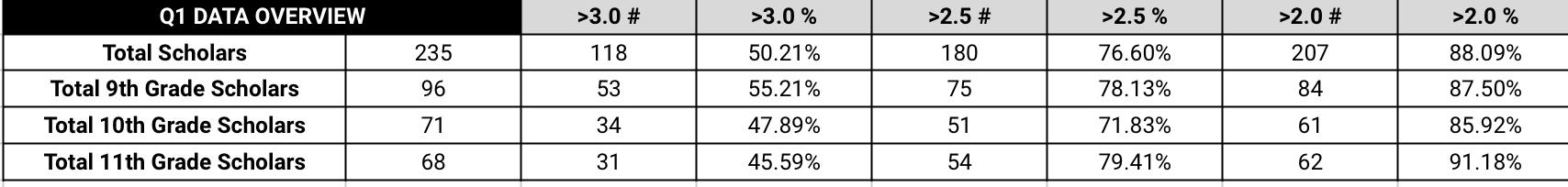 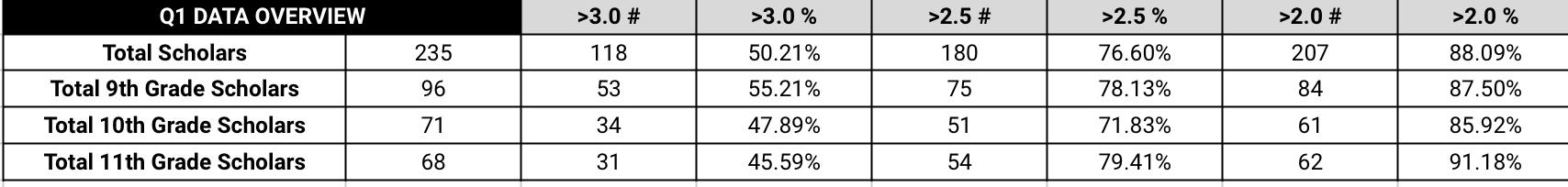 Advisory | Intervention | Office Hours | CST
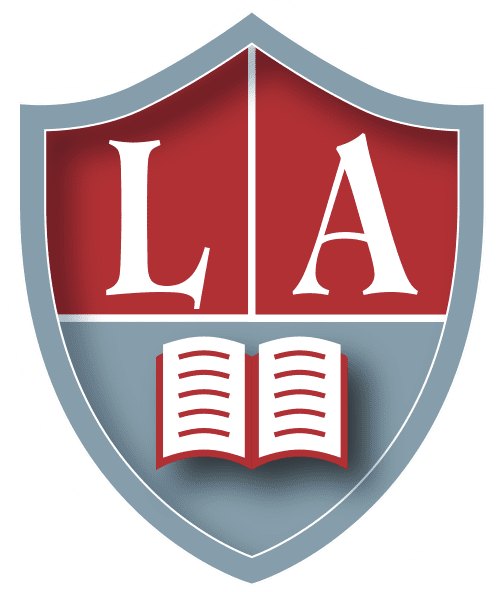 WHAT MUST BE IN NEXT MONTH
Summer Program Debrief Data
2024 Summer Program selection process [Progress Report]
At least one scheduled college campus visit | Field Trip
College Rep Visit data [Update]
GPA Data [Progress Report]
Update on LACS College Fair | Oct 24 | 5:00pm - 7:00pm | Pride Cafe
Key School Data
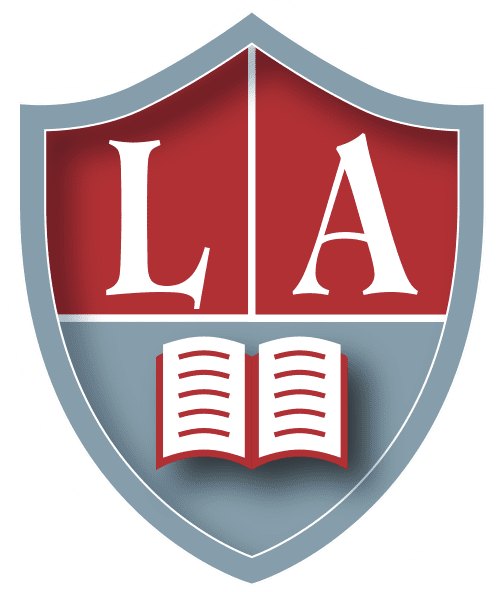 Talent Progress
Open Priority Roles
85% Retention Goal in both Academies
7th Grade History 
Manager, HR & Payroll (HIRED!)
Behavioral Specialist (HIRED!)
Teaching Fellows (OFFER OUT)
Part-time School Nurse (Interviewing)
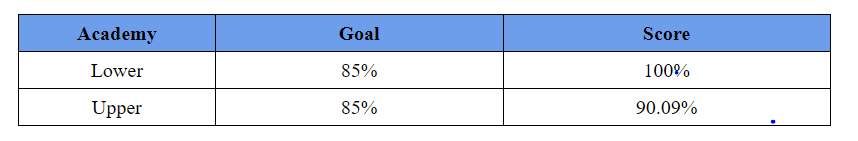 Pending:   LA Math 2
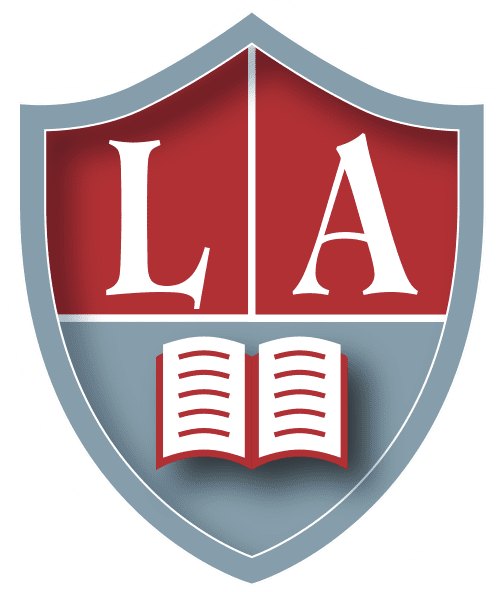 23-24 STUDENT RECRUITMENT as of 8.17.23
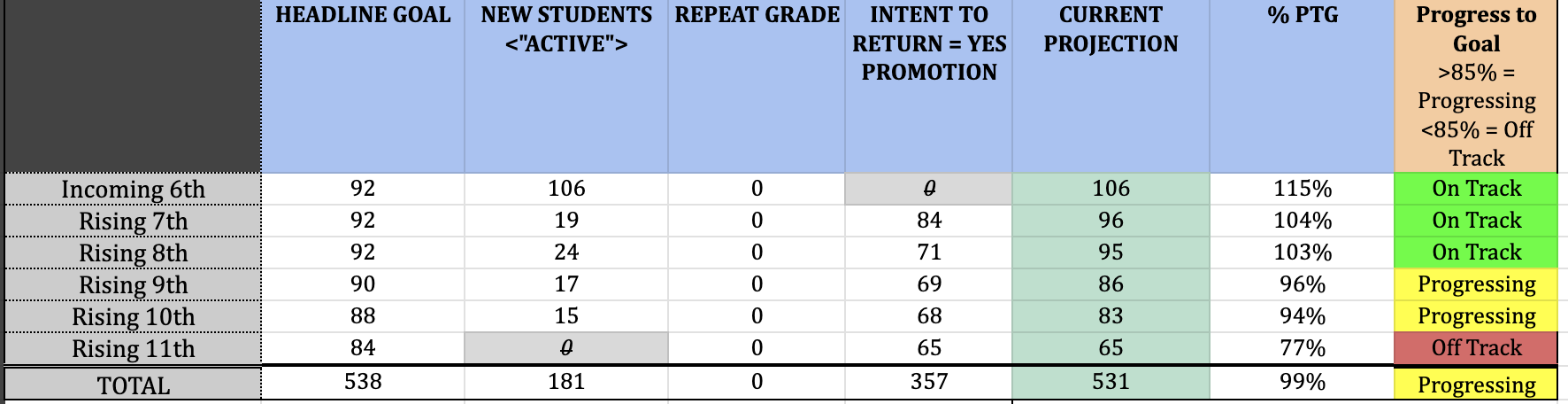 17
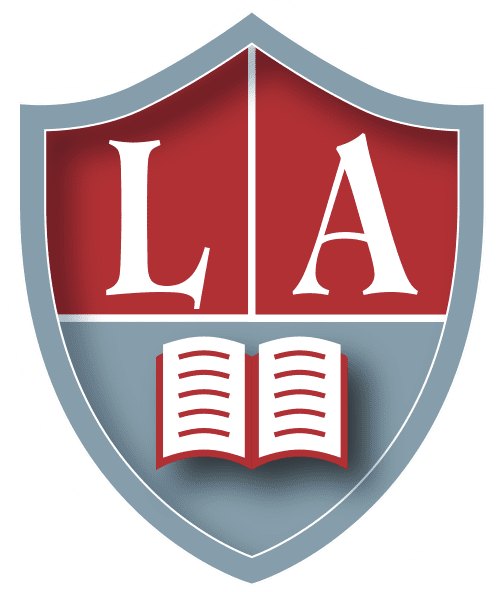 GOALS & DATA- Student Recruitment
Historical apps 22-23 vs 23-24
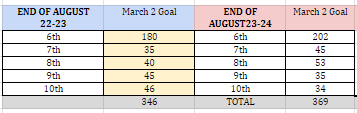 18
MCAS & Accountability Data
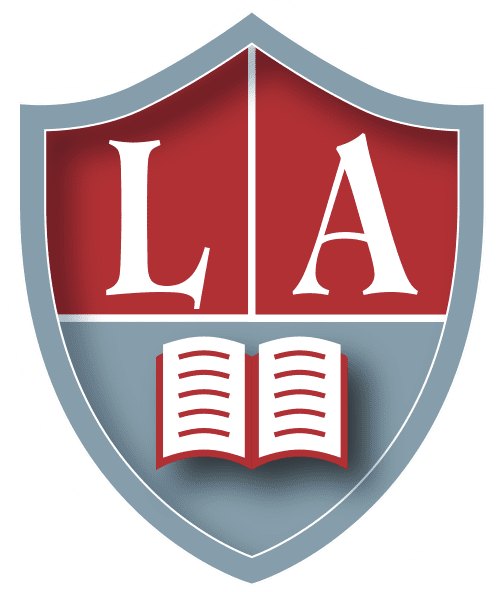 23-24 CURRENT ENROLLMENT
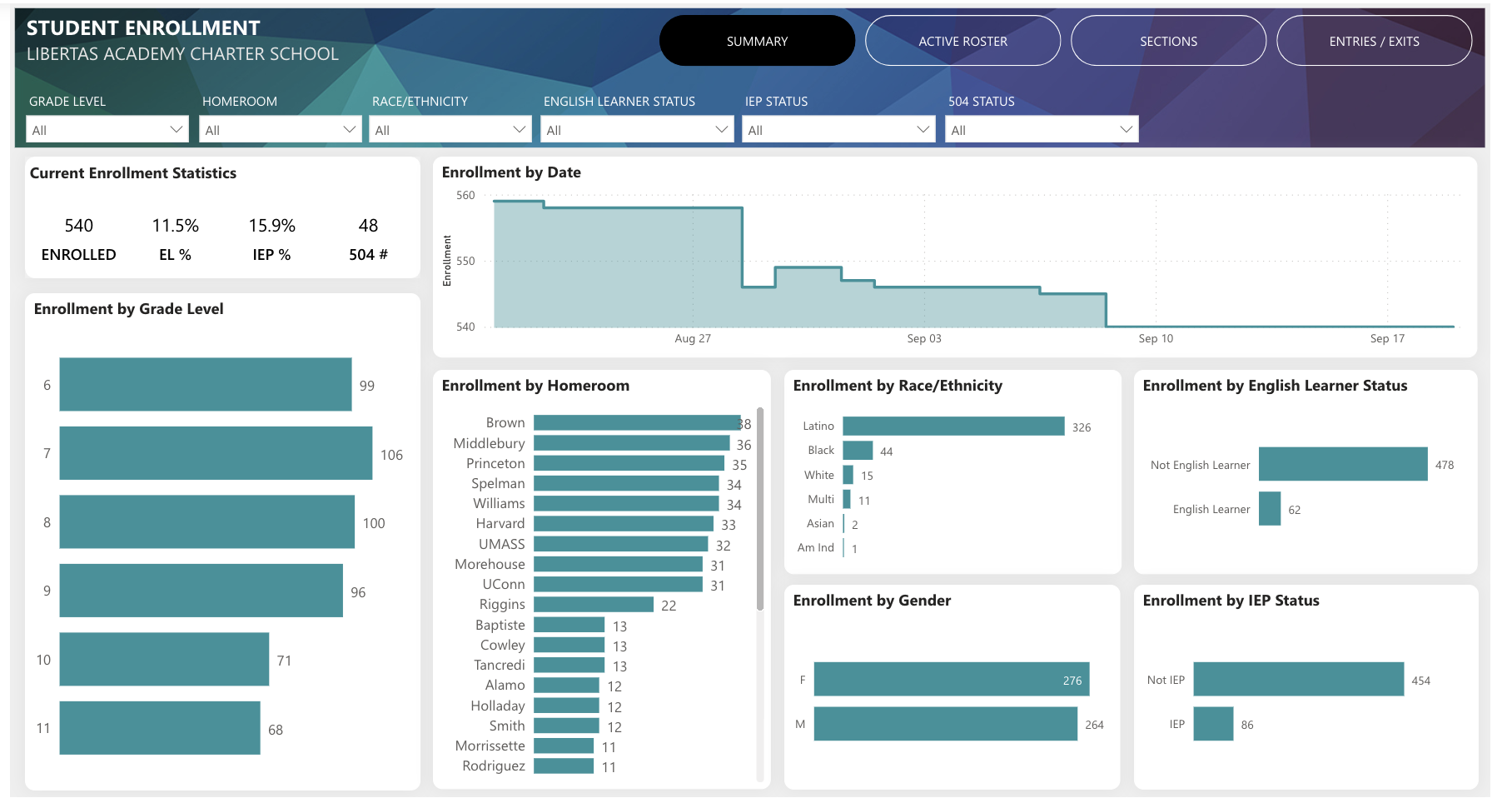 20
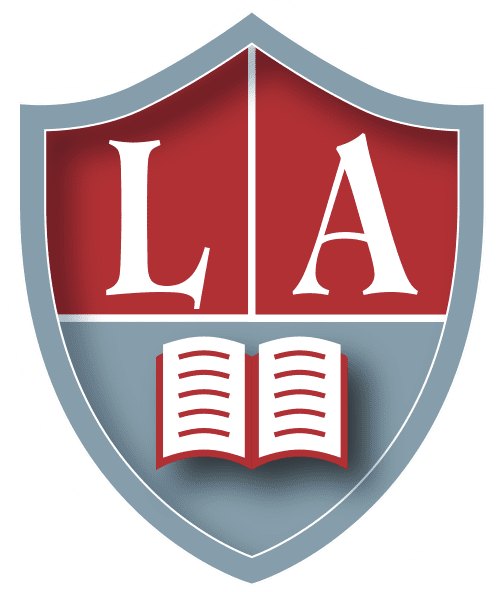 ELA Proficiency Results
21
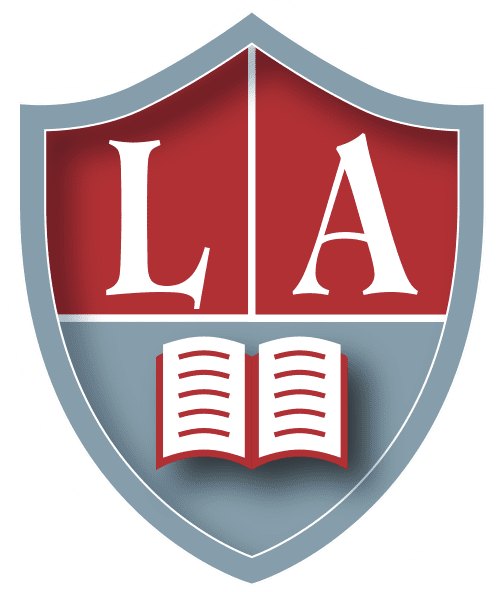 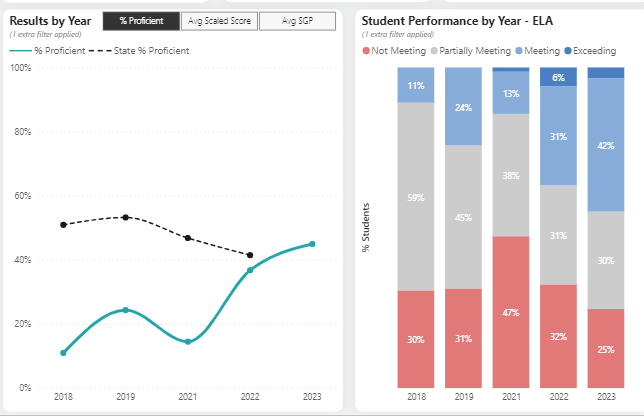 6th - Closer Look
22
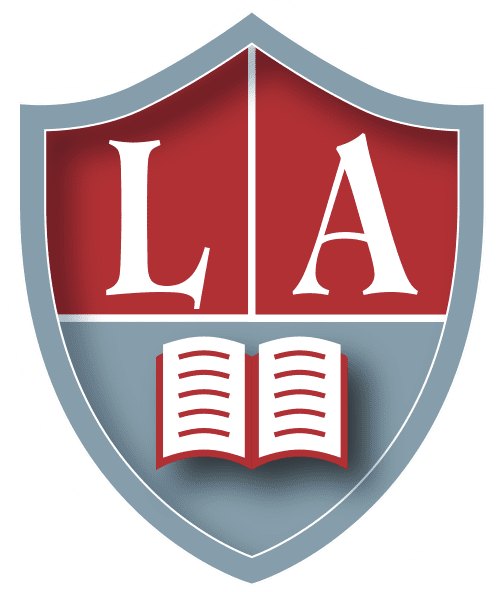 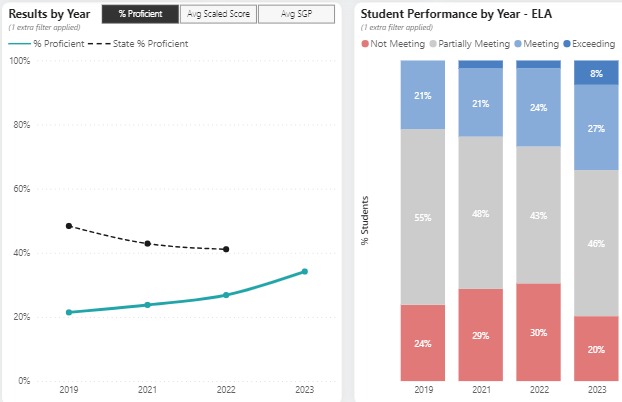 7th - Closer Look
23
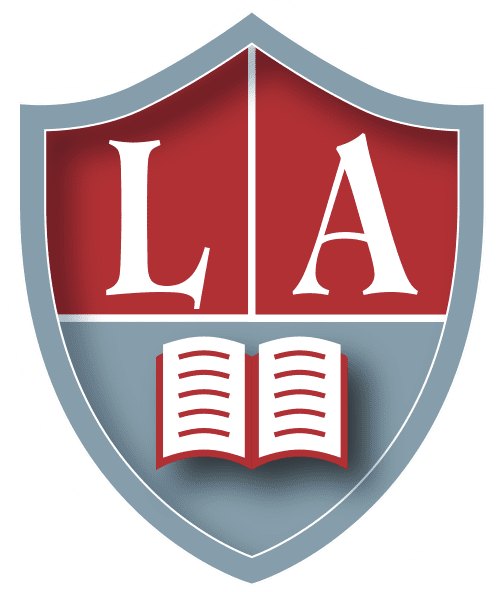 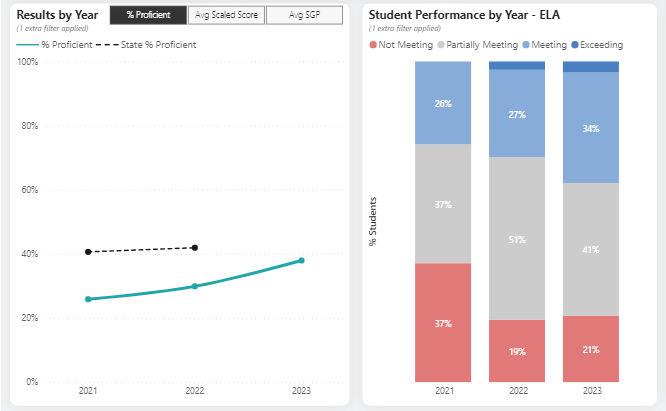 8th - Closer Look
24
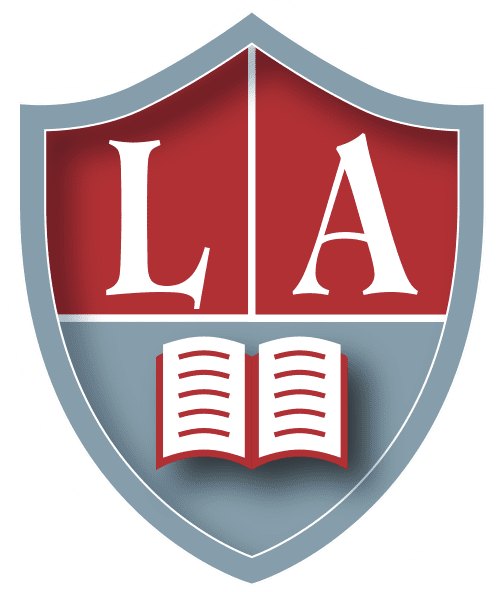 MATH Proficiency Results
25
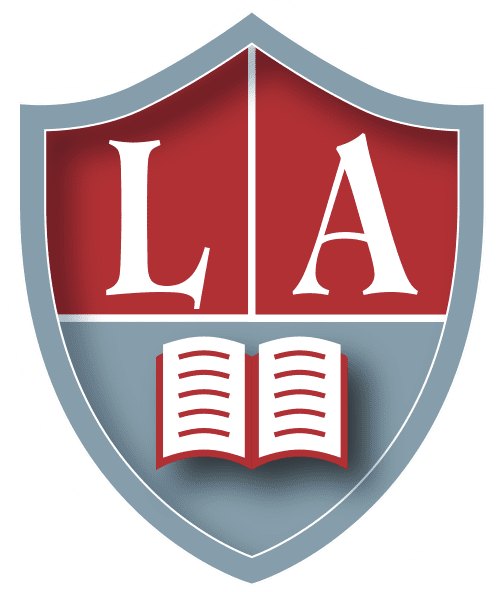 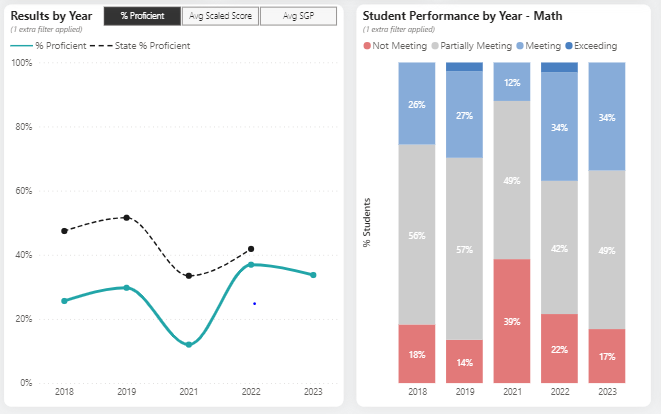 6th - Closer Look
26
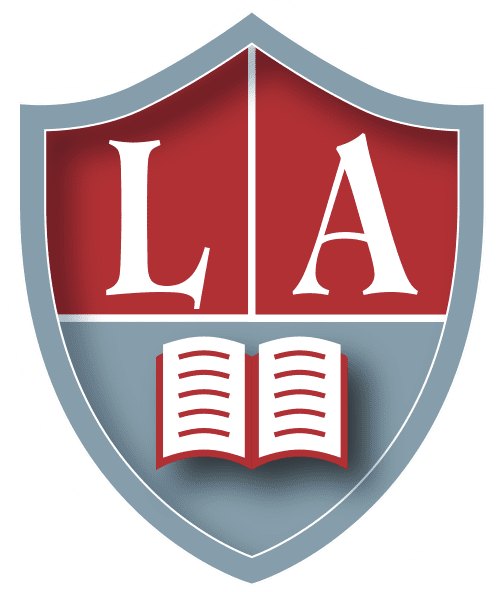 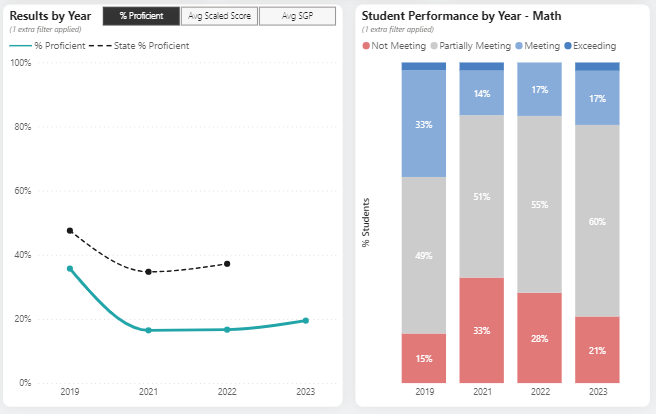 7th - Closer Look
27
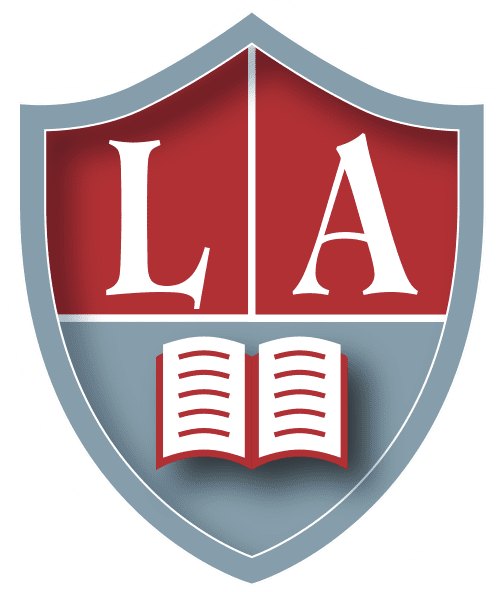 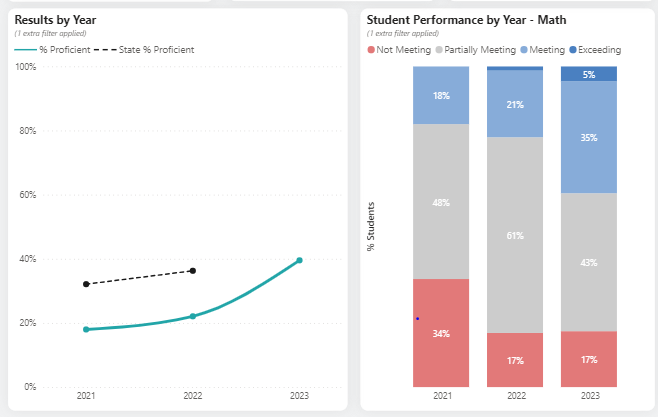 8th - Closer Look
28
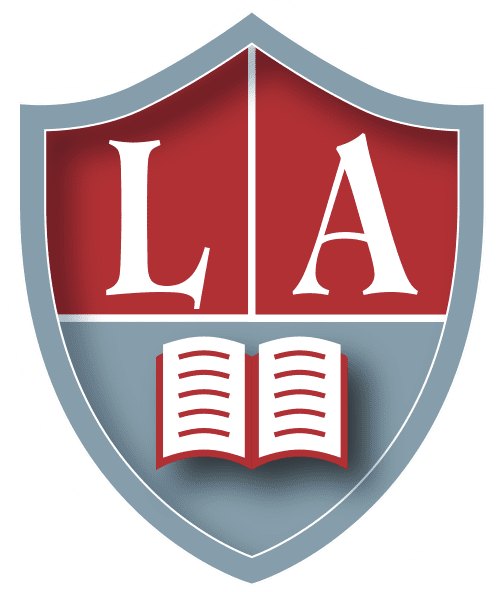 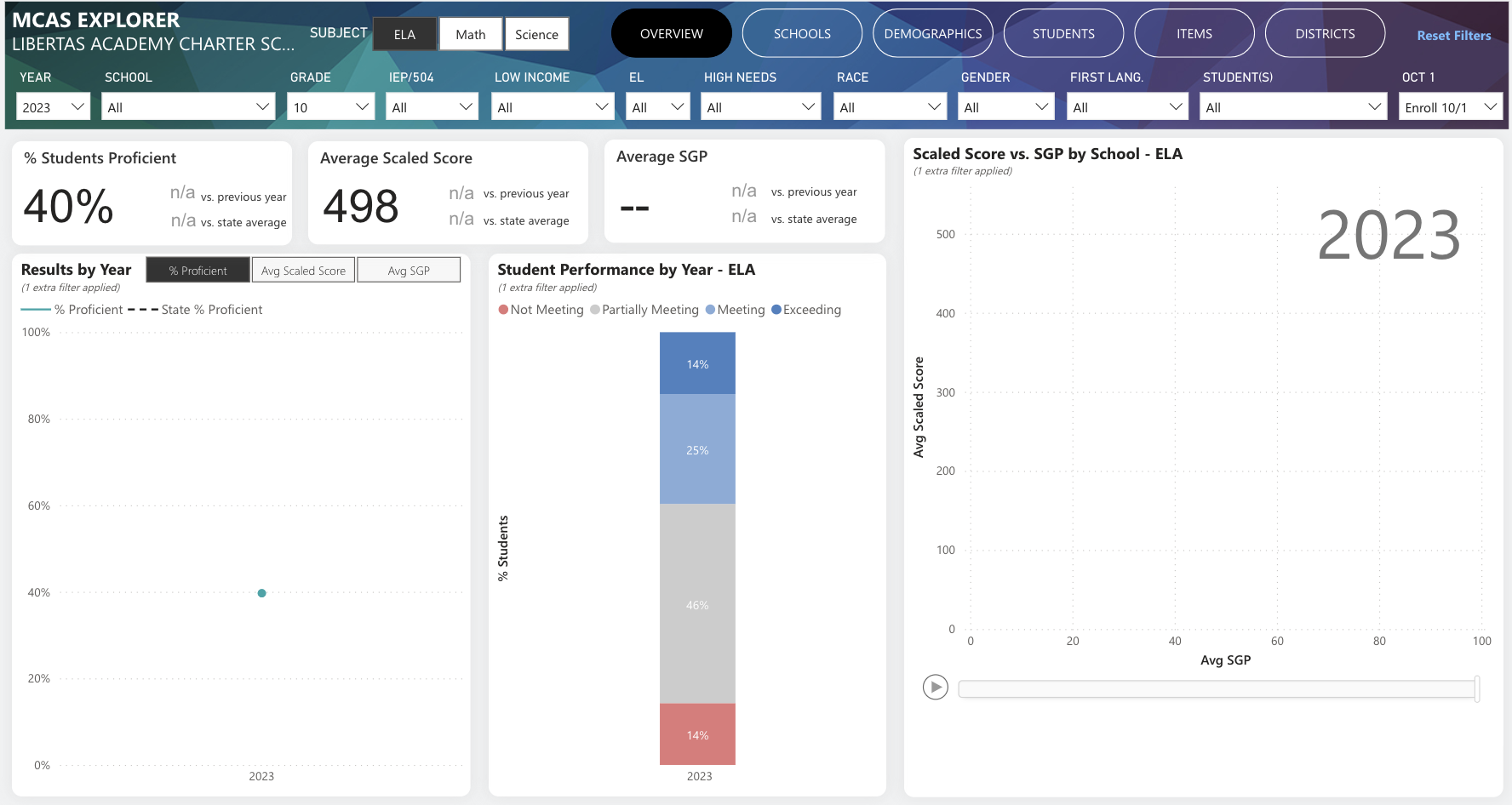 HS ELA - Closer Look
29
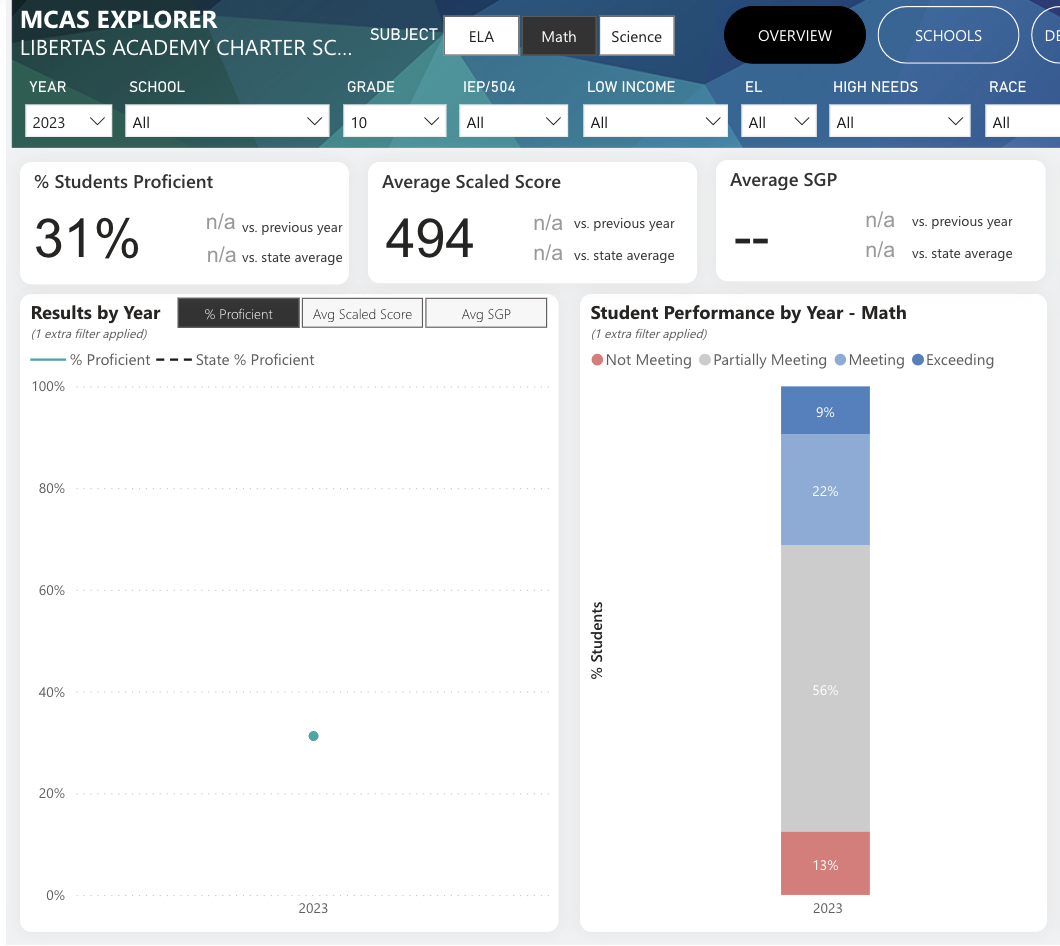 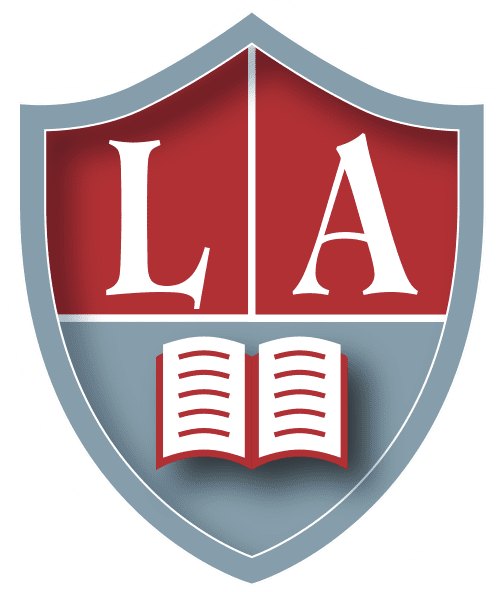 HS MATH - Closer Look
30
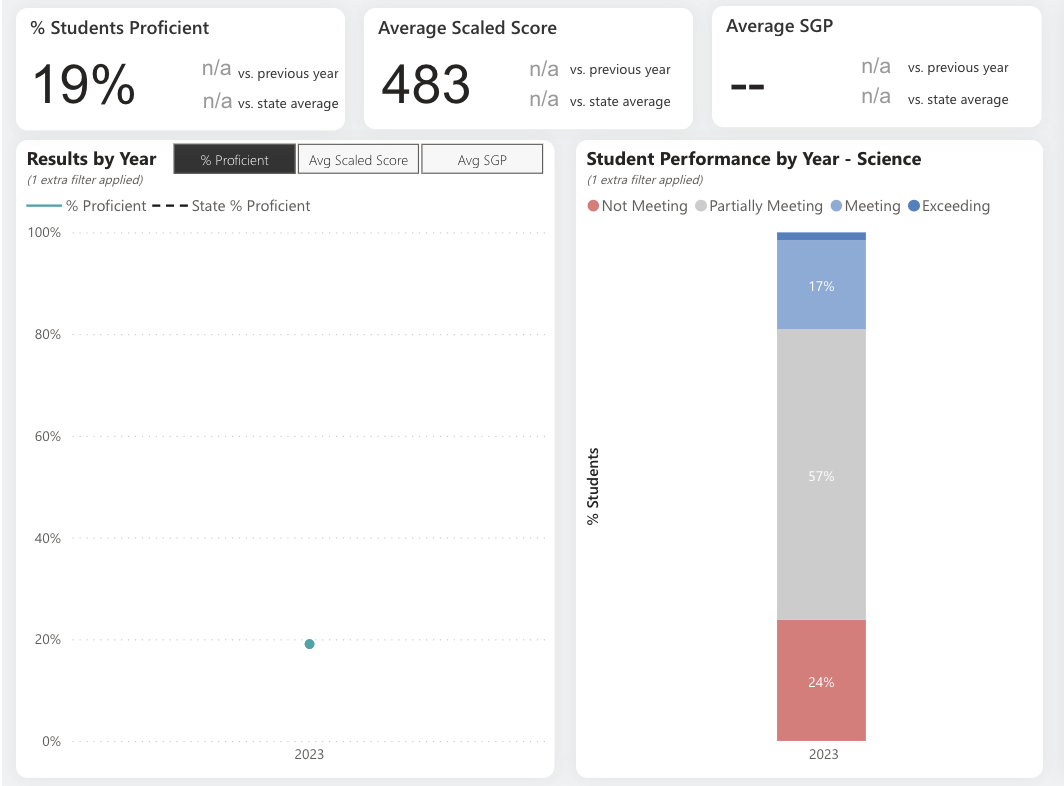 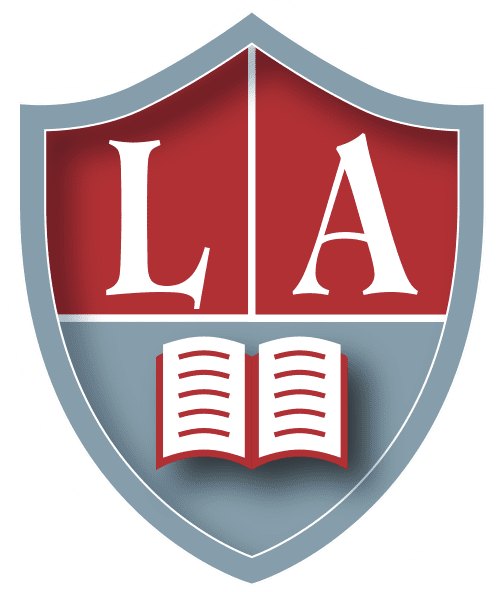 HS BIO - Closer Look
31
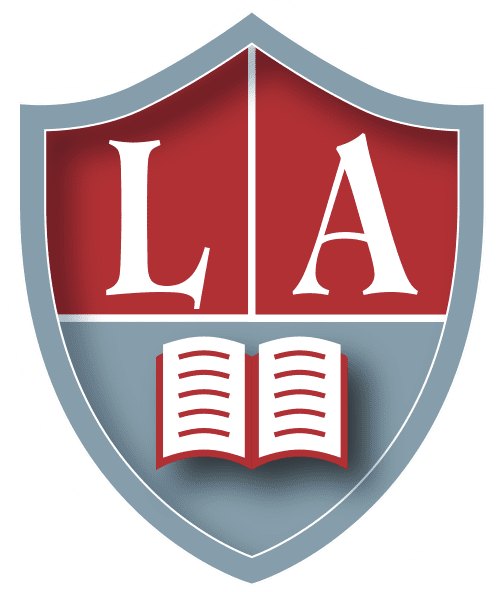 LACS Achievement vs Springfield Public Schools
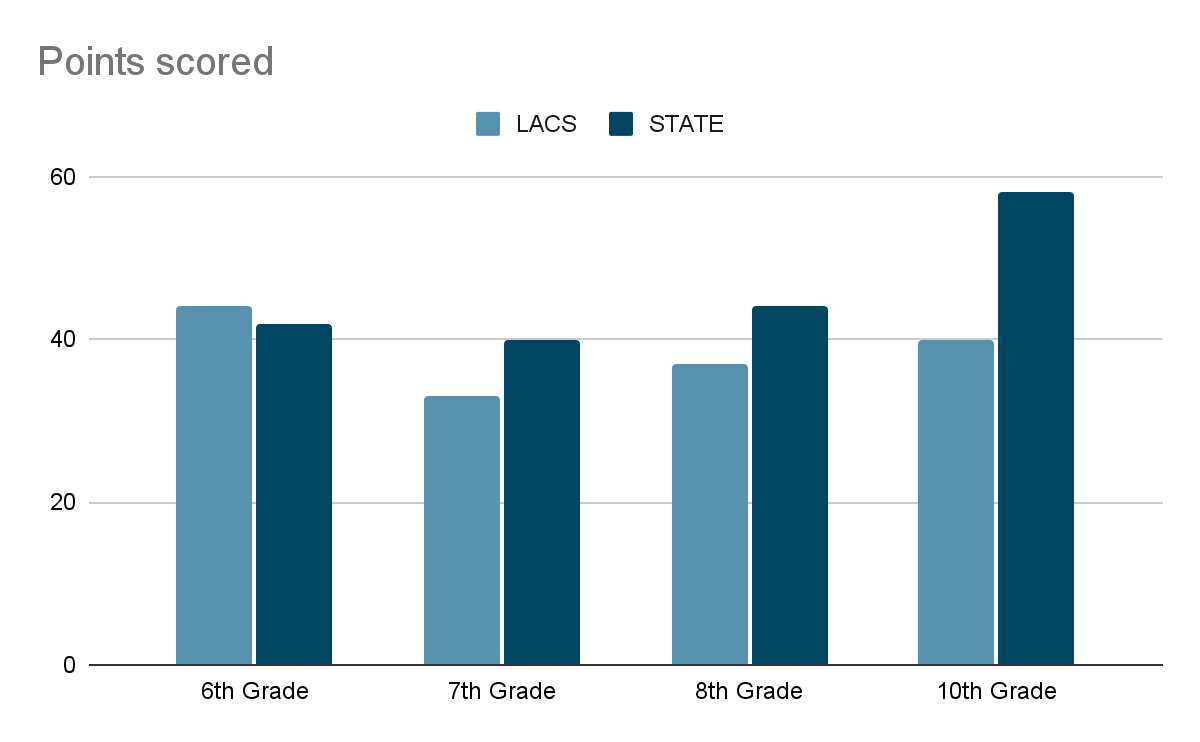 32
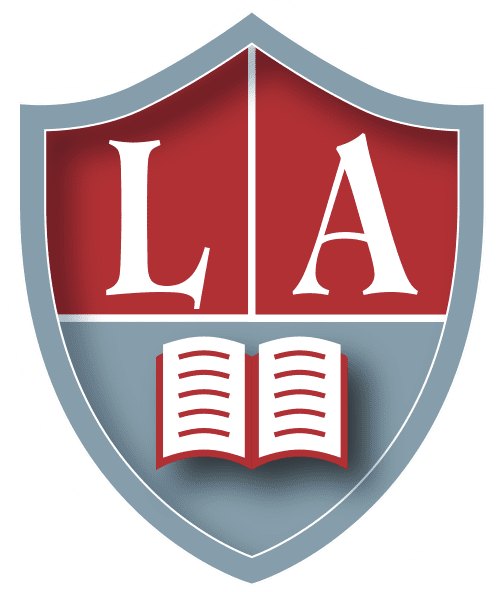 WINS!
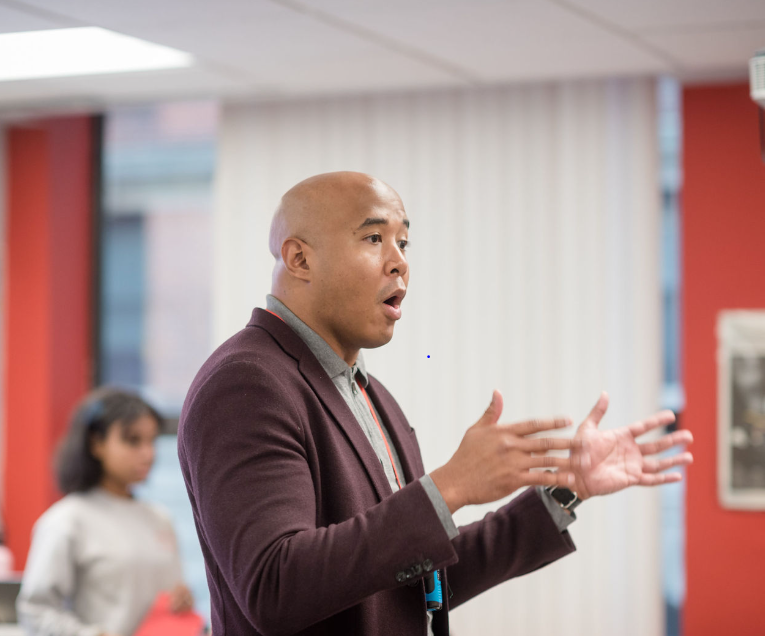 6th Grade ELA outperformed the state average! 
8th Grade Math performed same as state average! 
#5 Highest SGP in MATH n the ENTIRE State (Charter or Public)
#2 Highest SGP in ELA in the ENTIRE State (Charter or Public)
HS ELA was also very strong.
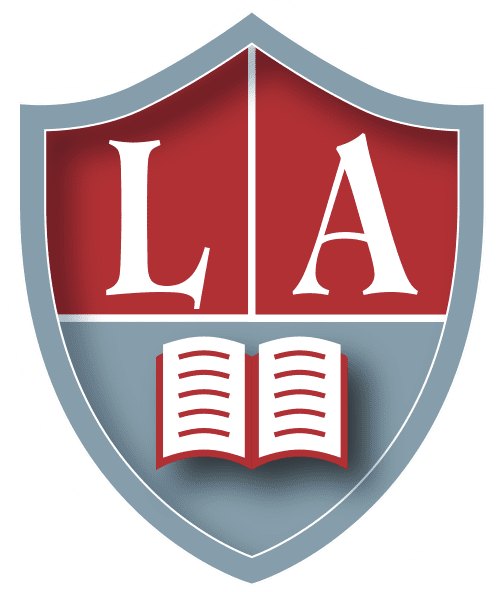 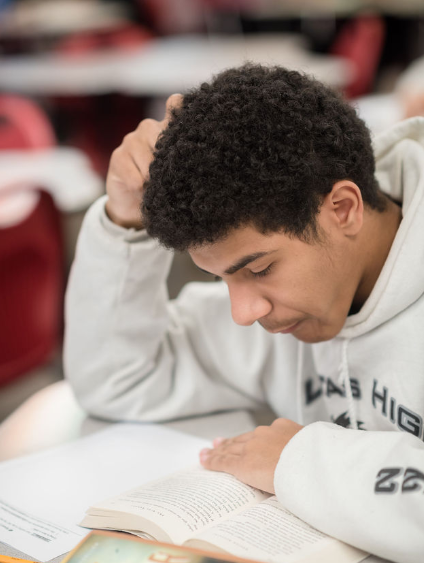 CHALLENGES
7th Grade Math was stagnant.
HS achievement data was not great.
HS SGP was just ‘ok’.
Our students are growing but they are so behind achievement gap is very prevalent.
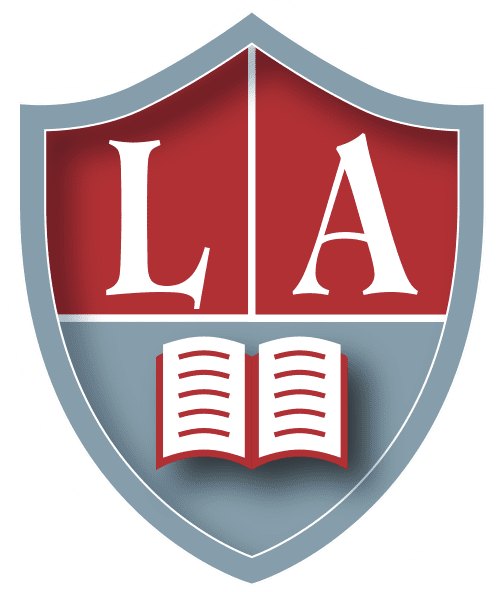 Now What?
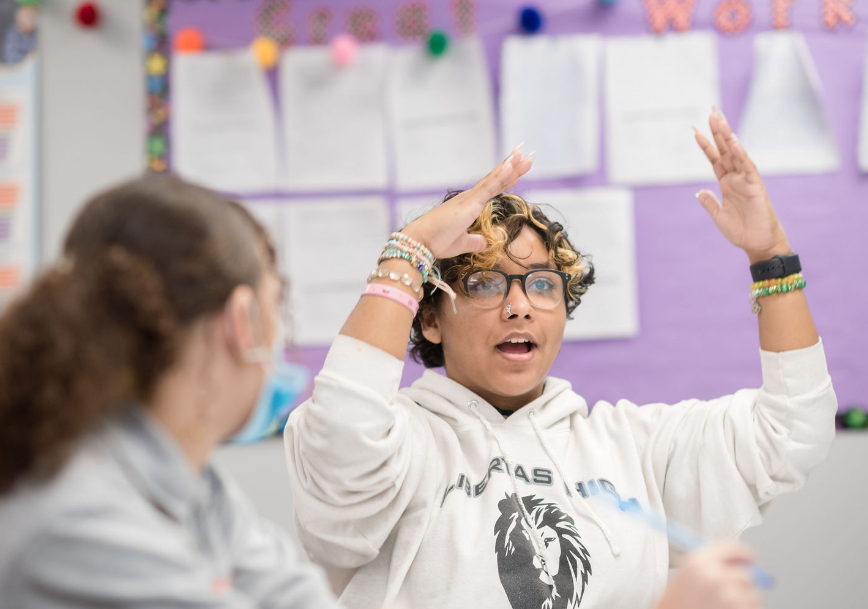 Stay the course: same leader and some newer teachers - shifts aren’t where we want to put our energy.
Writing: double down on it. Not only is it important for MCAS - but for college readiness.
Leader to 7th Grade ELA: toughest place to drive results.
AP Language & AP Seminar: come sit in on these courses.
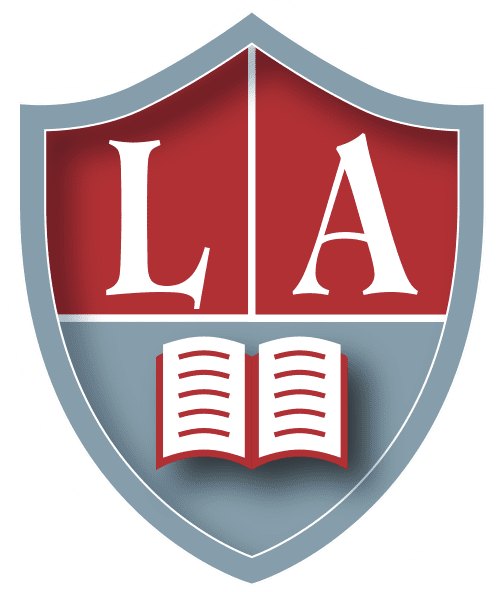 Now What?
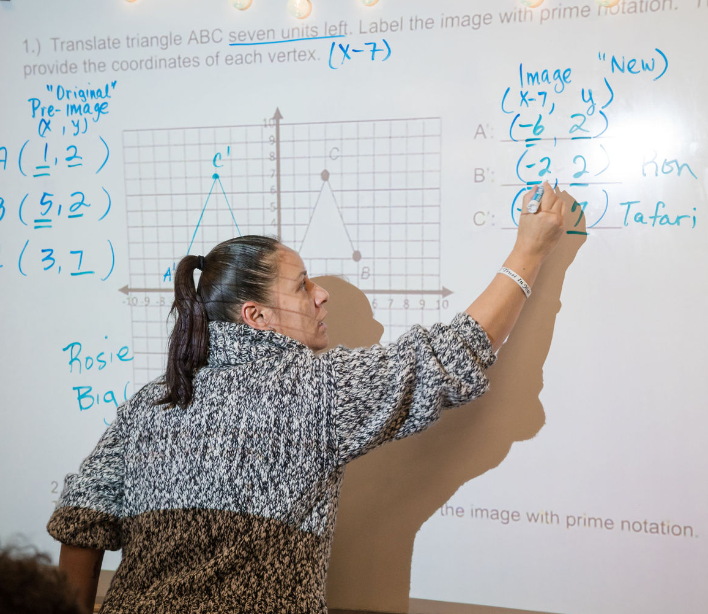 Keep the needle moving in 6,8, 9, and 10th: some small concerns in 8th  

7th Grade:
Tweaks in the curriculum
Intervention program in school. 
After school program driving at our mid and low performers
Initiatives to close gaps from other grades: MATH MASQUERADE!
Strategic Plan Vision Statement
Within our first charter term, we successfully launched our school and are on track to finalize a permanent home for our learning community. Successfully clearing the operational challenges associated with launching a new school is no easy feat and certainly merits a degree of celebration. 

We have had some degree of academic success, and in this new charter term, we recommit to academic excellence. We recommit to a mission grounded in preparing our students to succeed in college and career of their choice. The strategic plan outlined seeks to clarify and chart the path forward. 

While we know that schools are complex organizations and that a lot goes into running an effective school, the themes and goals outlined are the most mission-critical priorities over the next four years. We believe that by getting these three themes right, we will be one step closer to fulfilling our mission of preparing our students for college and career success.
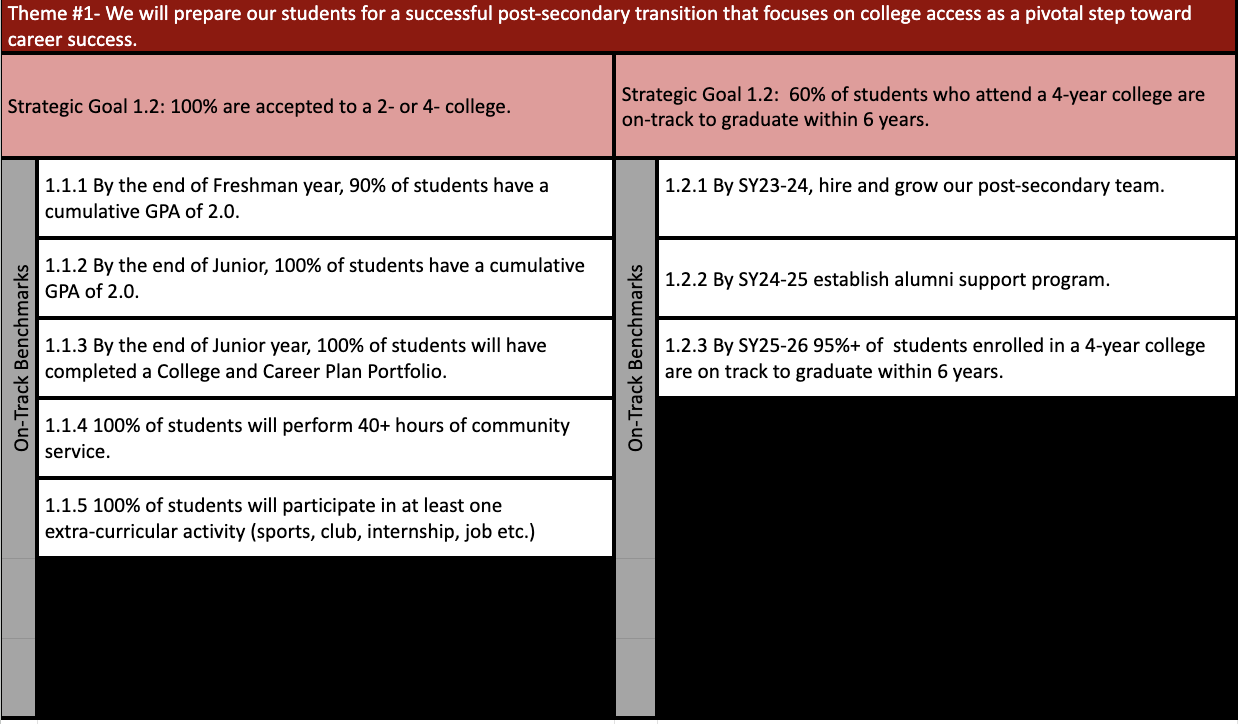 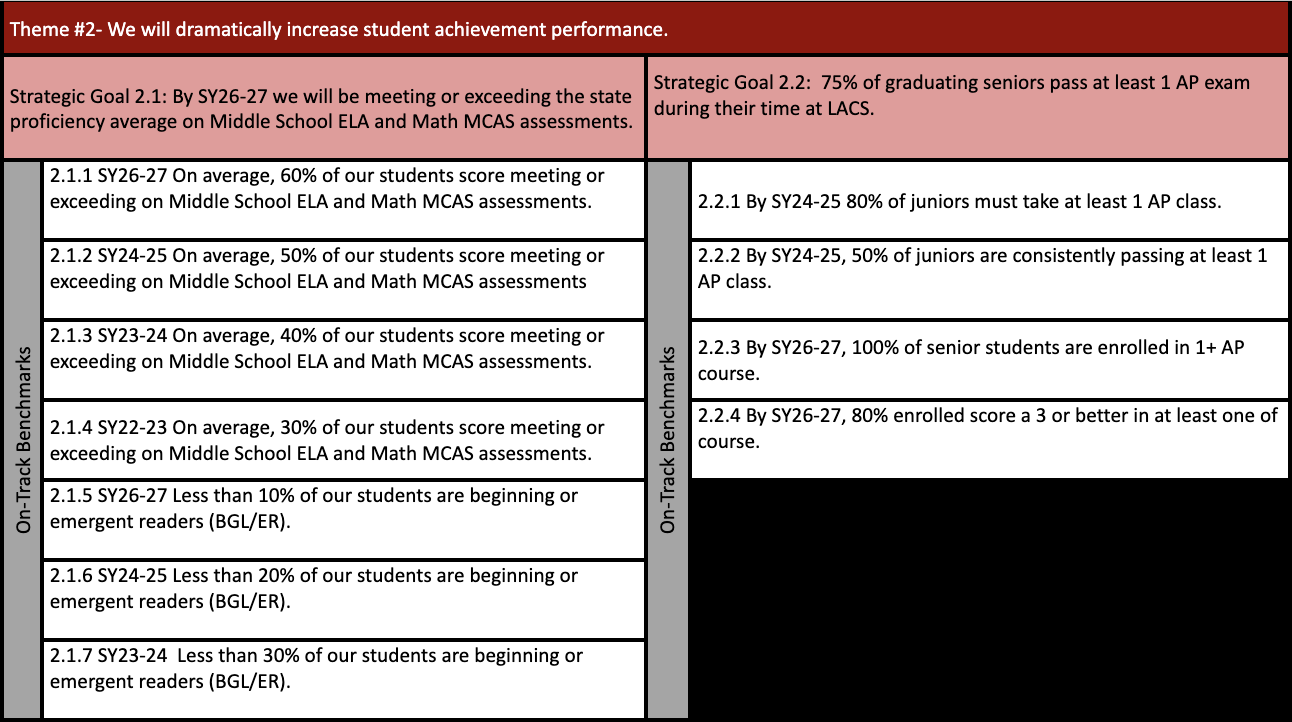 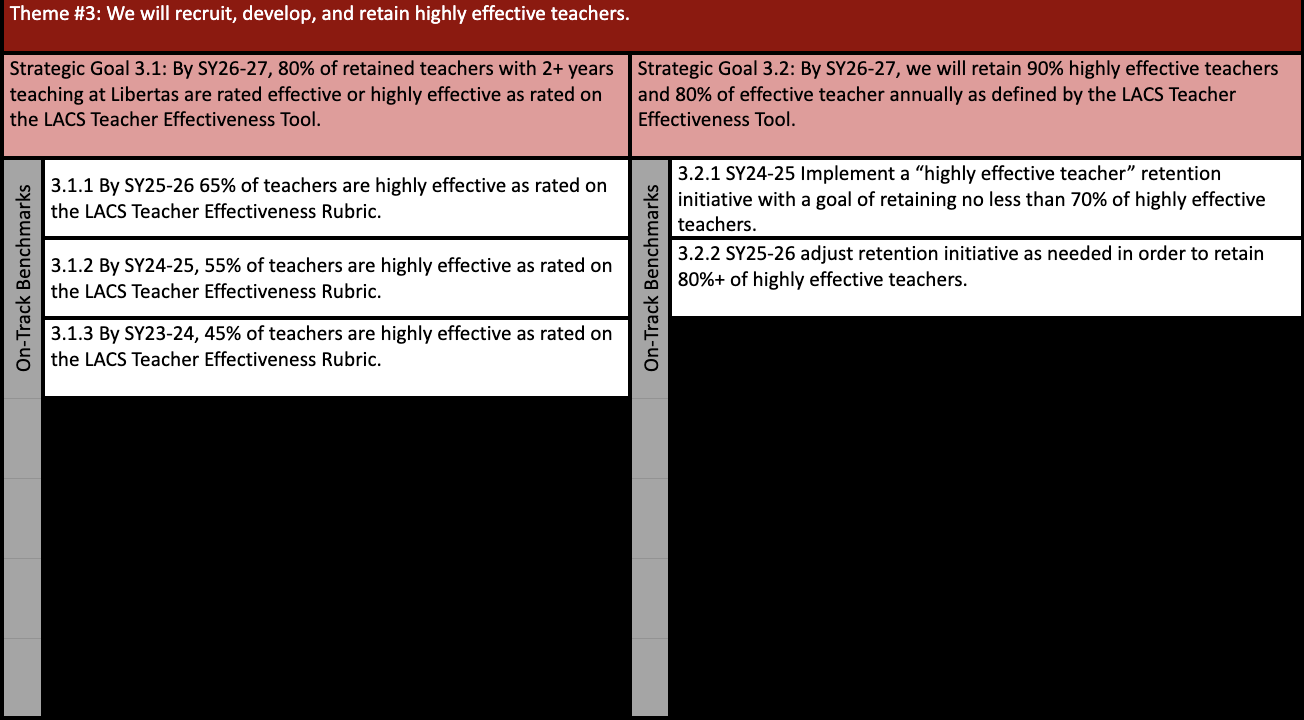 FYIs & Approvals
Approvals:
FYIs:
None
LACS Open House on 11/9 @ 8:30 
Hard Hat Tour on 12/6
Upcoming LACS Events
MISSION
Through rigorous academics, character development, and strong supports for every learner, Libertas Academy Charter School prepares all sixth through twelfth grade students to succeed within the college of their choice and to be positive, engaged members of their communities.
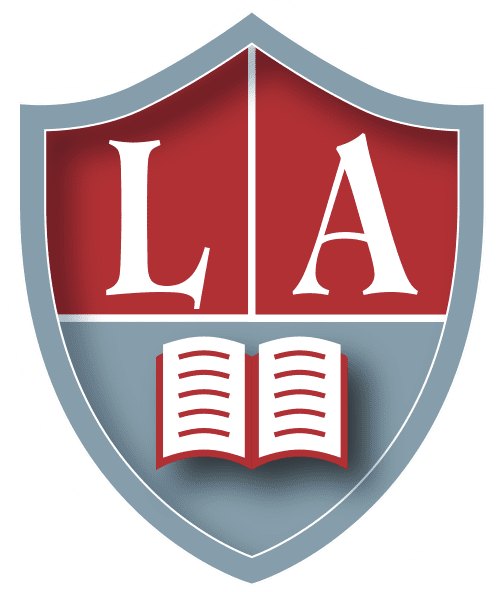 43
Upcoming LACS Events
Look at school calendar: https://docs.google.com/spreadsheets/d/1GdGJGI4IYizFUWEpR7mSQp9Rwj9N2mT3PPbaaUGFe9Y/edit#gid=1594803582
LA tinyurl.com/FY24LACalendar
UA: tinyurl.com/FY24UACalendar
Look at recruitment events! (Student and Staff)